Transdisciplinary knowledge integration with Bayesian Belief Networks in water management Laura Müller and Petra Döll
Sensitivity Analysis

Measures: the longer the distance to goal, the less impact
…
Background

Stakeholders’ and scientific knowledge should be integrated to develop adaptation measures and to find strategies how to implement them.	   …
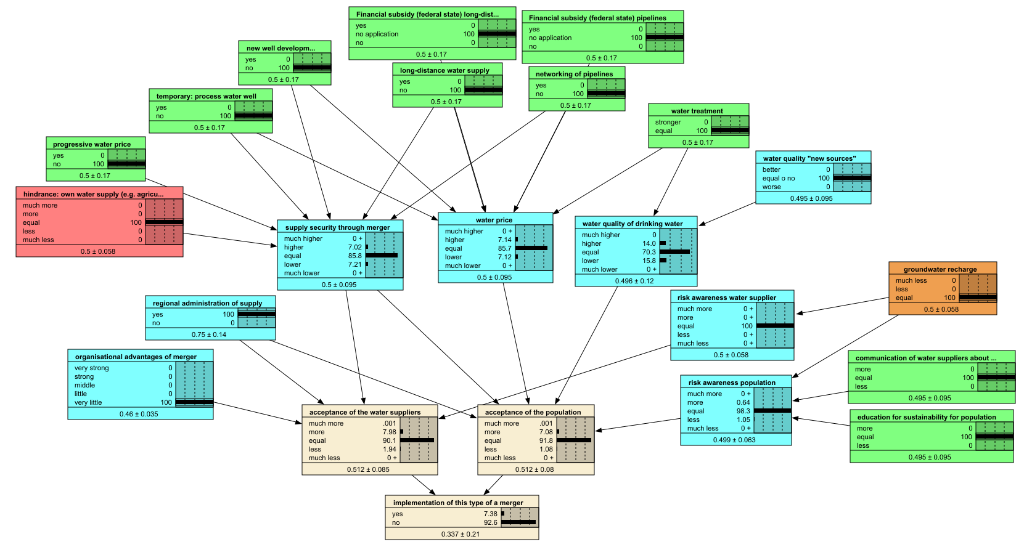 Bayesian Belief Network

Goal: implementation of an adaptation measure


With stakeholders: set up network structure and identified weights
			…
Contents
…
Conclusions

Set up process was well feasible with stakeholders 


Better to keep distances in network structure short
                                                                                                  …
Evaluation

Great majority of stakeholders: understood the Bayesian Belief Network, displaying the complex interactions, and found it helpful
…
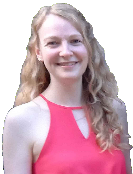 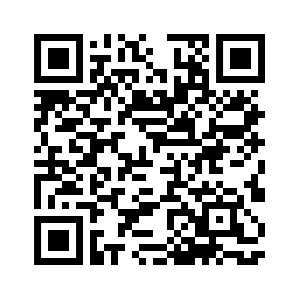 la.mueller@em.uni-frankfurt.de
Find the abstract here!
[Speaker Notes: PICO session "HS1.1.4 Elevating practice in the science-policy-practice nexus: highlights from operationalization of hydrological research and interdisciplinary collaborations" co-sponsored by UNESCO and WMO.]
Contents
Bayesian Belief Network
Background
Evaluation
Sensitivity Analysis
Conclusions
Idea
Motivation
Structure Sensitivity
Development
Project KlimaRhön
Parameter Sensitivity
Characteristics
Overview
Bayesian Belief Network
Background
Evaluation
Sensitivity Analysis
Conclusions
Background
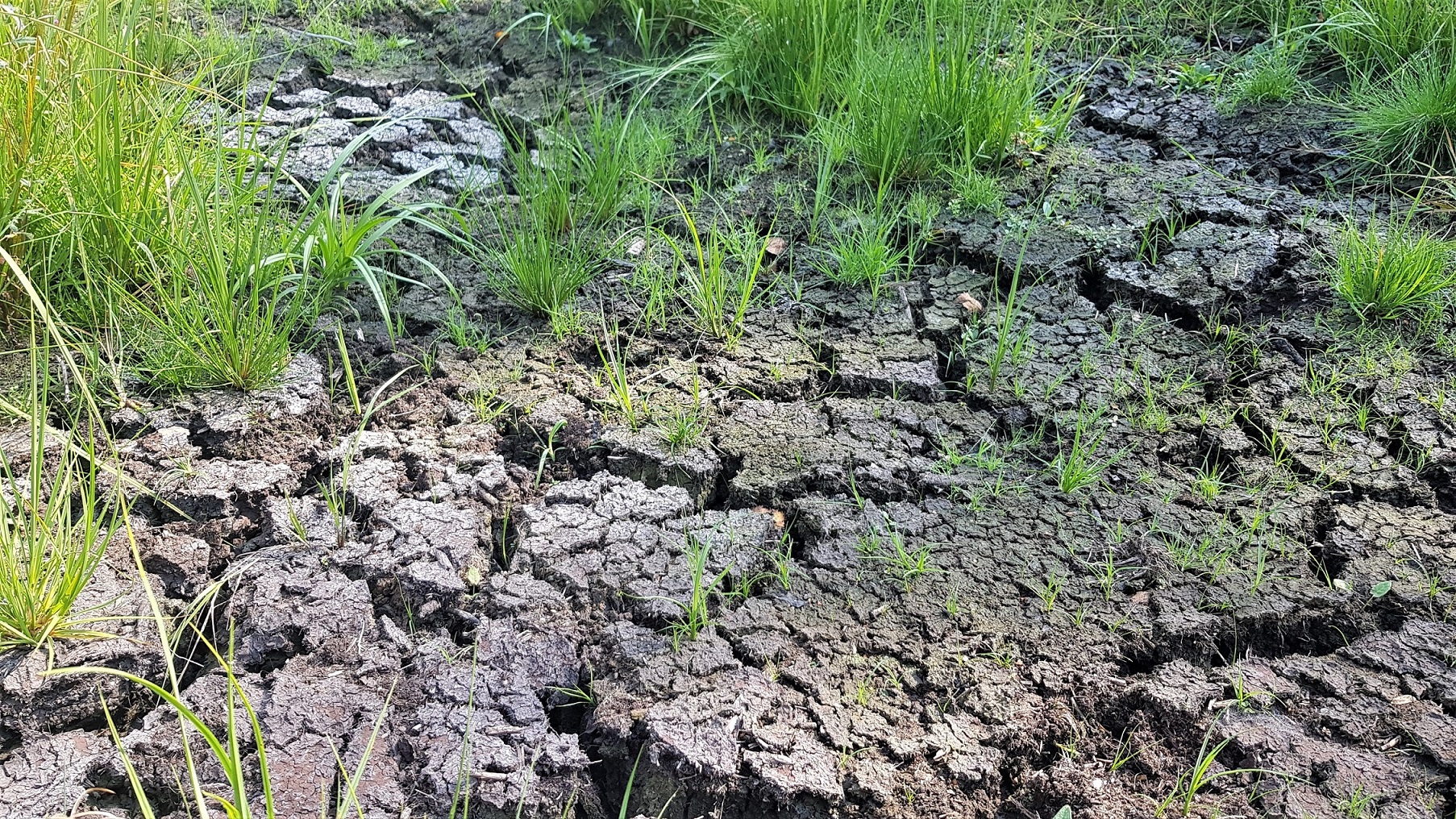 Motivation

Climate change alters the hydrological regimes globally.
Integration of scientific and stakeholder knowledge
Project KlimaRhön

Assessing water-related risks due to climate change and developing adaptation measures in water management in a participatory process
Overview
Bayesian Belief Network
Background
Evaluation
Sensitivity Analysis
Conclusions
Background		Motivation
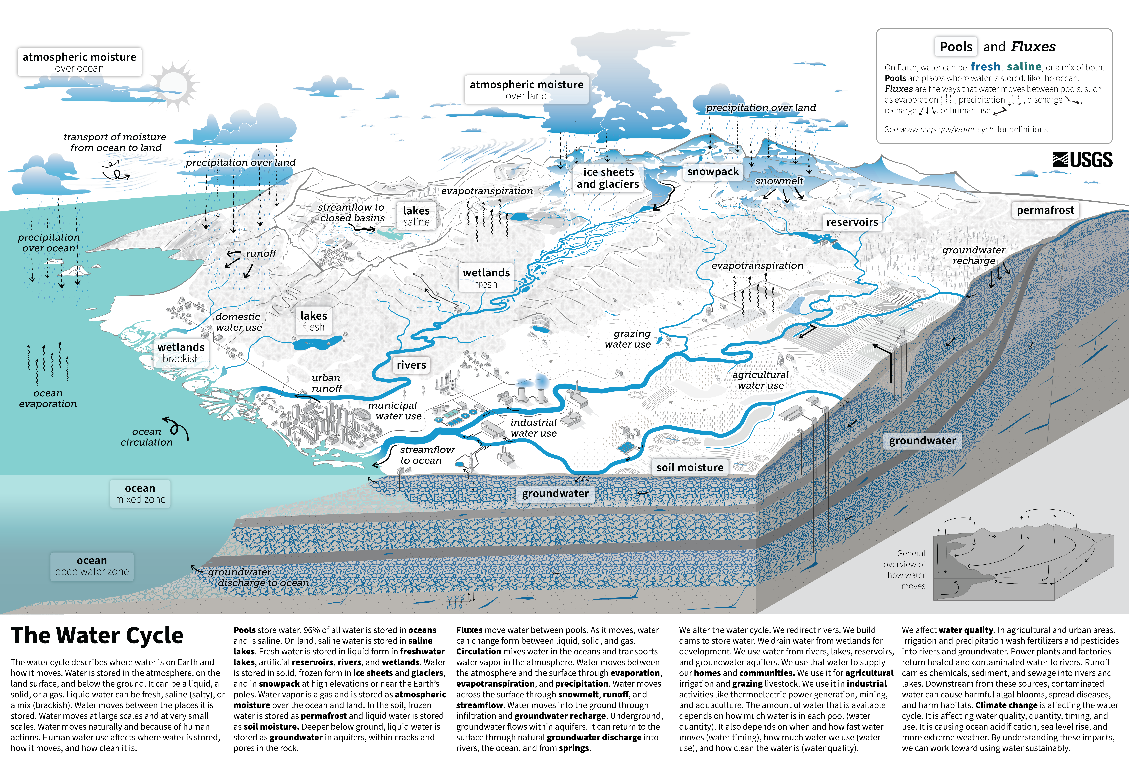 Climate change changes the water cycle. 

Water management was developed with the stationarity of hydrological conditions of the past1.

Water management needs to be adapted2,3,4,5,6.

Adaptation strategies should be developed by integrating scientific and stakeholders’ knowledge2,3,4,5,6. This can be done in transdisciplinary projects like the project KlimaRhön…
1Milly et al., 2008; 2 Daniels et al., 2020; 3Döll & Romero-Lankao, 2017; 4Krueger et al., 2016; 5Scrieciu et al., 2021; 6Strasser et al., 2014
https://www.usgs.gov/special-topics/water-science-school/science/water-cycle-diagrams
Overview
Bayesian Belief Network
Background
Evaluation
Sensitivity Analysis
Conclusions
Background		Project KlimaRhön
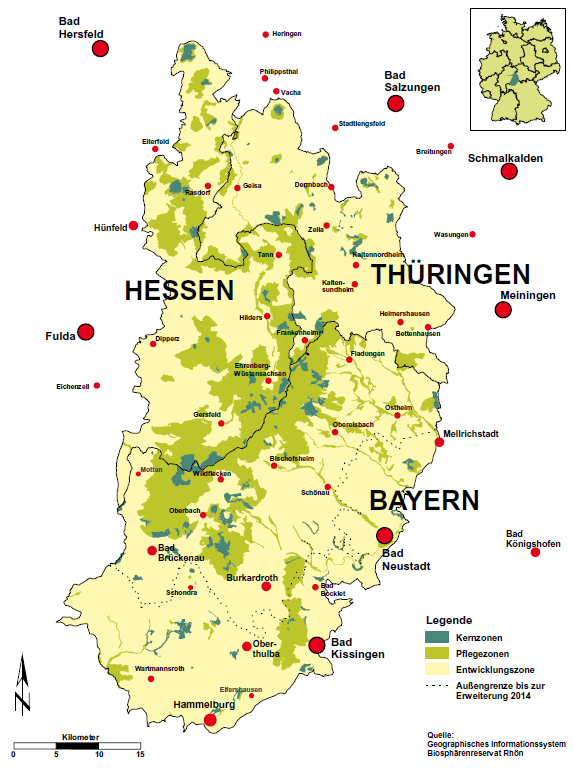 Aim: assess water-related risks due to climate change and develop adaptation strategies in water management (water supply and aquatic ecosystems)

Study area: UNESCO biosphere reserve Rhön in Central Germany

Interdisciplinary research team (sociologists and hydrologists)

Transdisciplinary: stakeholder dialogue
Zaenker & Reiss (2015)
Overview
Bayesian Belief Network
Background
Evaluation
Sensitivity Analysis
Conclusions
Bayesian Belief Network
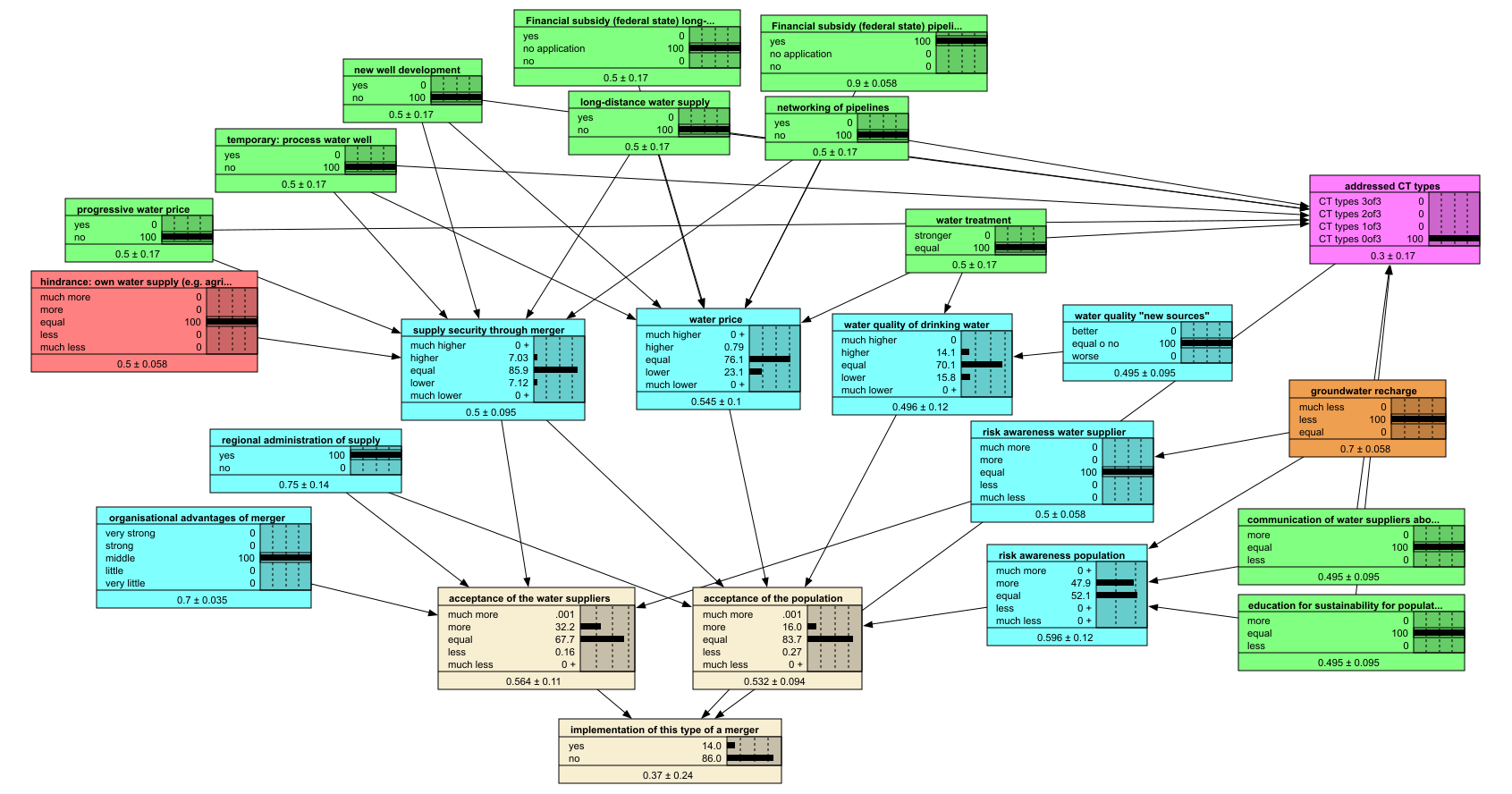 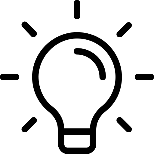 Idea

Aim: assess conditions for implementing climate change adaptation measures
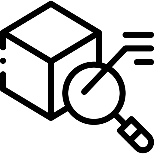 Characteristics
Components
Relative
Weights
Uncertainty
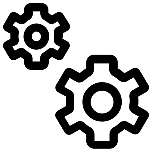 Development

Participatory Development of Bayesian Belief Network
Overview
Bayesian Belief Network
Background
Evaluation
Sensitivity Analysis
Conclusions
Bayesian Belief Network		Idea
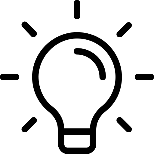 Stakeholders identified many adaptation measures.

It was not clear, how they can be implemented, thus, we wanted to overcome the know-do gap7.

“Clumsy Solutions”8: identify whose acceptance we need for the implementation and how we can enhance their acceptance(s). 

Participatory modelling is a method to integrate knowledge5 and shows the relationships and trade-offs between system components9.
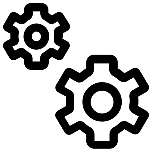 Participatory development of a Bayesian Belief Network with which the conditions for implementing climate change adaptation measures can be assessed.
5Scrieciu et al., 2021; 7Bammer, 2013; 8Verweij et al., 2006; 9Hedelin et al, 2021
Overview
Bayesian Belief Network
Background
Evaluation
Sensitivity Analysis
Conclusions
Bayesian Belief Network		Idea
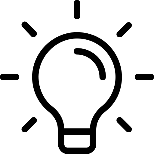 Stakeholders identified many adaptation measures.

It was not clear, how they can be implemented, thus, we wanted to overcome the know-do gap7.

“Clumsy Solutions”8: identify whose acceptance we need for the implementation and how we can enhance their acceptance(s). 

Participatory modelling is a method to integrate knowledge5 and shows the relationships and trade-offs between system components9.
Clumsy solution: a combination of different measures to address “various ways of organizing, perceiving and justifying social relations” (Verweij et al., 2006, p. 818)
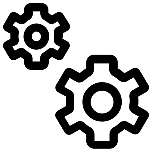 Participatory development of a Bayesian Belief Network with which the conditions for implementing climate change adaptation measures can be assessed.
5Scrieciu et al., 2021; 7Bammer, 2013; 8Verweij et al., 2006; 9Hedelin et al, 2021
Overview
Bayesian Belief Network
Background
Evaluation
Sensitivity Analysis
Conclusions
Bayesian Belief Network		Idea
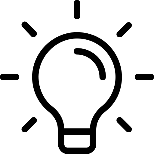 Stakeholders identified many adaptation measures.

It was not clear, how they can be implemented, thus, we wanted to overcome the know-do gap7.

“Clumsy Solutions”8: identify whose acceptance we need for the implementation and how we can enhance their acceptance(s). 

Participatory modelling is a method to integrate knowledge5 and shows the relationships and trade-offs between system components9.
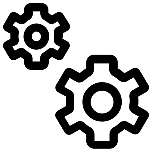 Participatory development of a Bayesian Belief Network with which the conditions for implementing climate change adaptation measures can be assessed.
5Scrieciu et al., 2021; 7Bammer, 2013; 8Verweij et al., 2006; 9Hedelin et al, 2021
Overview
Bayesian Belief Network
Background
Evaluation
Sensitivity Analysis
Conclusions
Bayesian Belief Network		Development
Scientists
Participatory
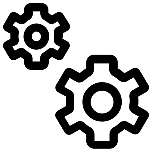 Step 1
Identify relevant actors and network structure
Step 2
Adapt relevant actors and network structure
Weight factors that influence the acceptance of relevant actors
Identify measures that influence the factors
Step 3
Translate weights and structure (with factors and measures) to Bayesian Belief Network
Identify weights for relationships that were not participatorily weighted
Integration of stakeholders’ and scientific knowledge
Step 4
Explore the Bayesian Belief Network
Discuss weights
Step 5
Update weights in Bayesian Belief Network
Sensitivity Analysis
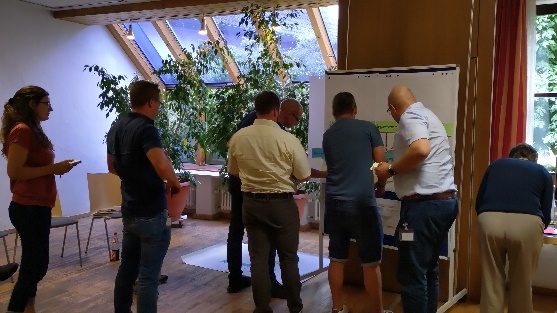 Characteristis of the Bayesian Belief Network …
Overview
Bayesian Belief Network
Background
Evaluation
Sensitivity Analysis
Conclusions
Bayesian Belief Network		Characteristics
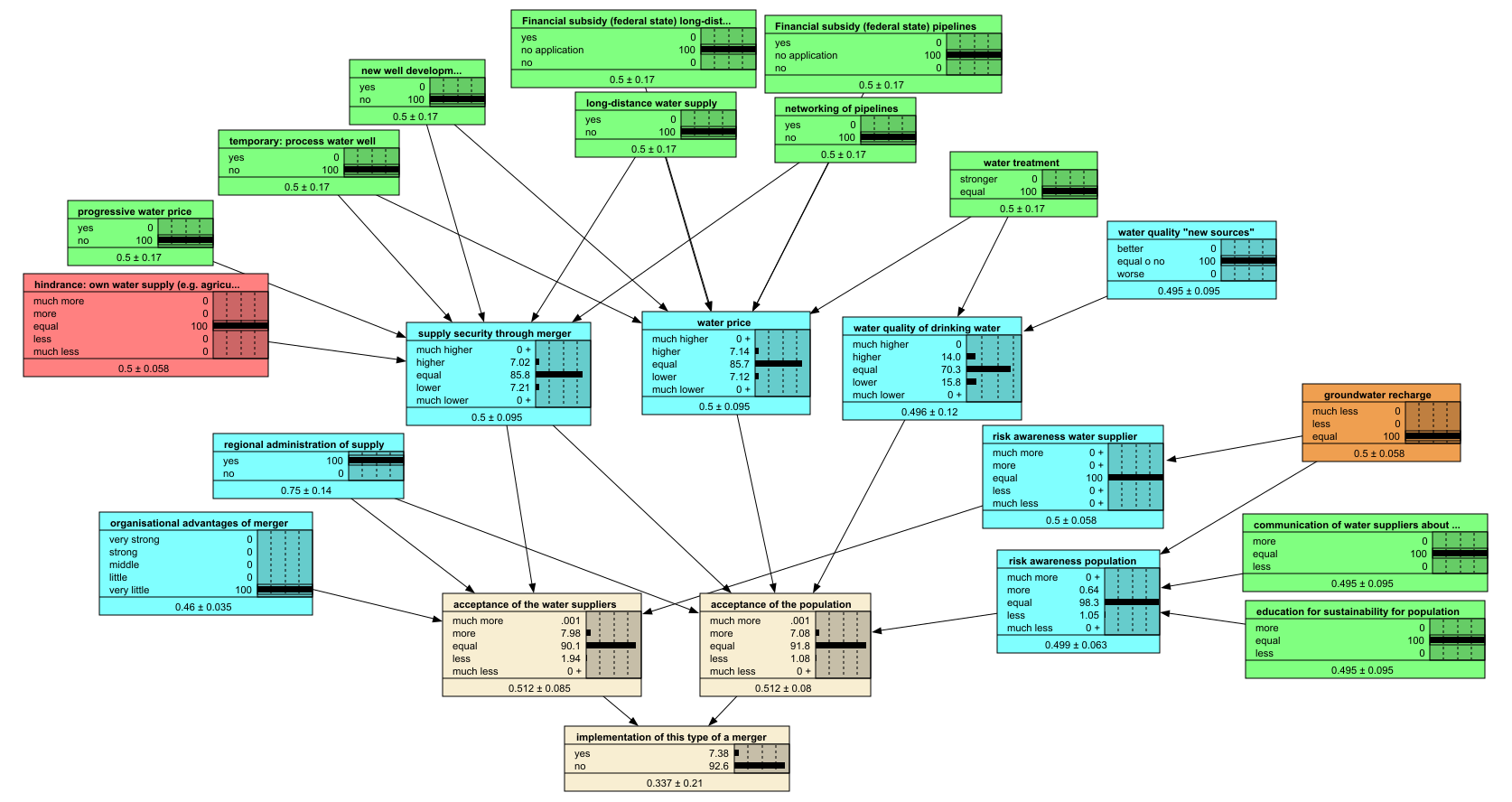 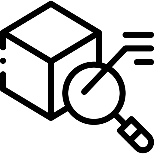 Components
Relative
Weights
Uncertainty
Overview
Bayesian Belief Network
Background
Evaluation
Sensitivity Analysis
Conclusions
Bayesian Belief Network		Characteristics
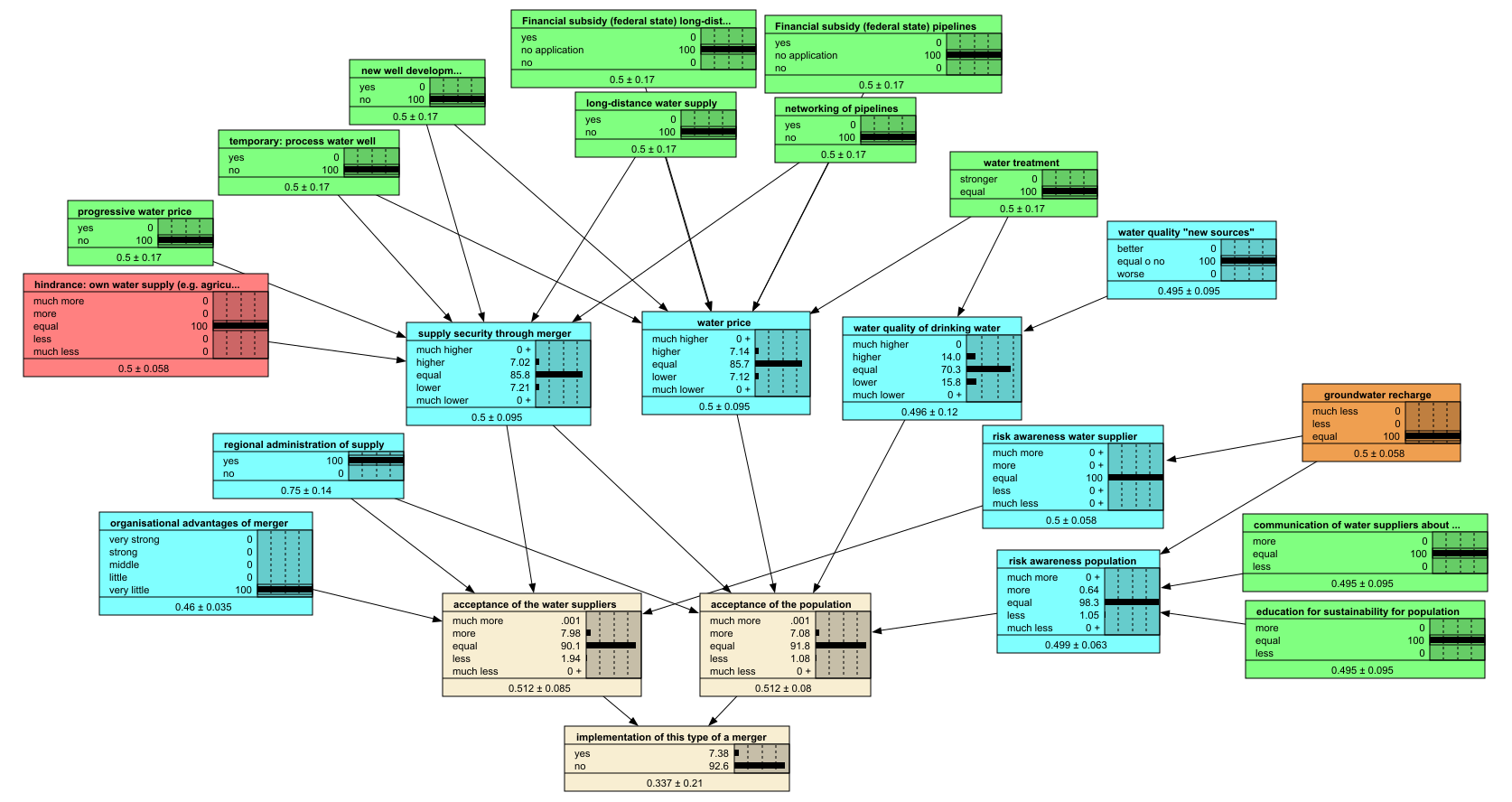 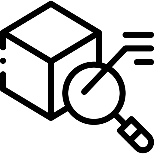 Components
Relative
Weights
Uncertainty
Overview
Bayesian Belief Network
Background
Evaluation
Sensitivity Analysis
Conclusions
Bayesian Belief Network		Characteristics
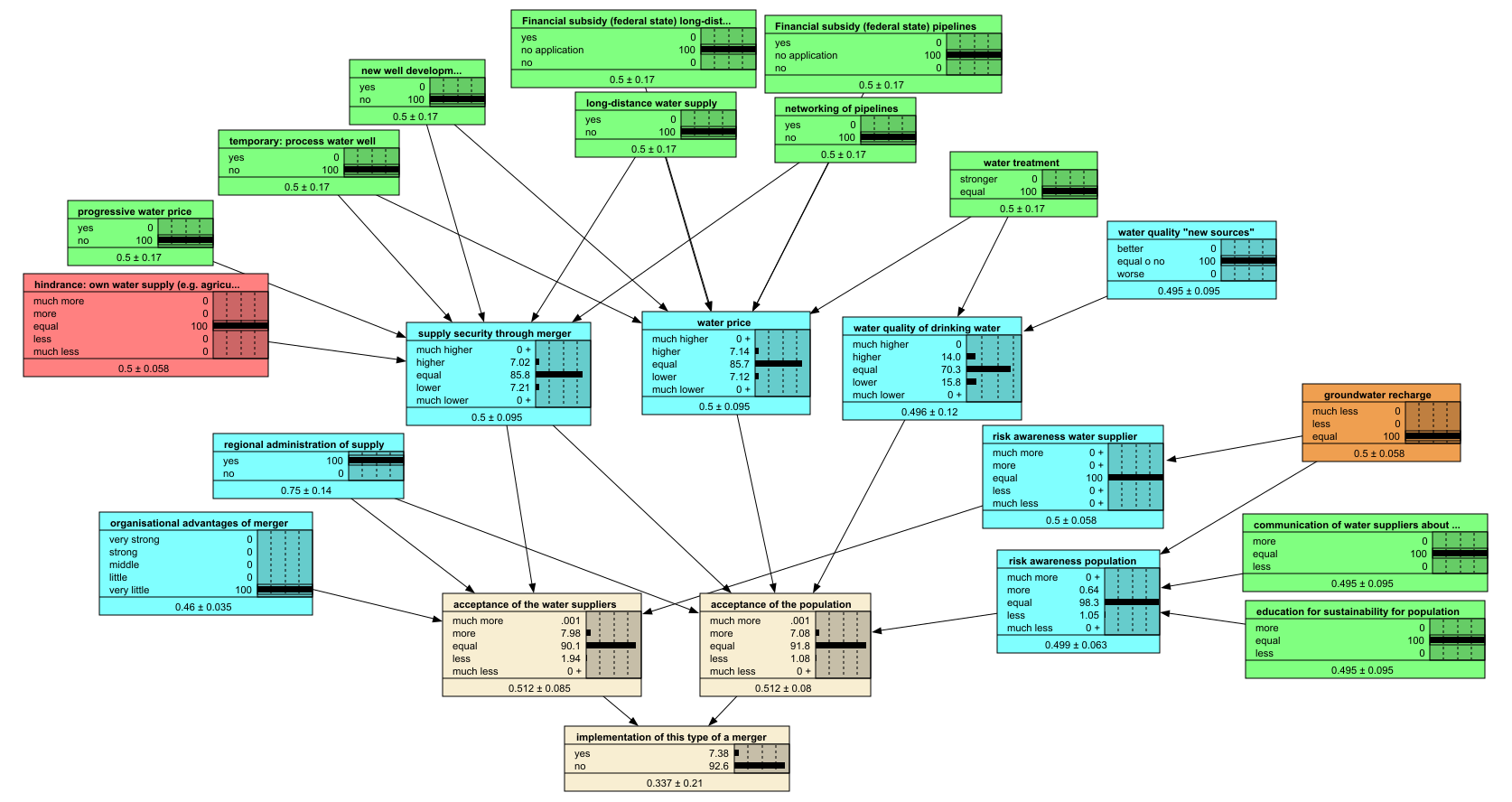 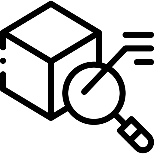 4. Measures (green), hindrances (red), external factors (orange), and factors (blue), which influence factors
Components
Causal network structure helps stakeholders to understand and keep the overview of the complex interdependencies.
Relative
Weights
3. Factors, which influence acceptances
2. Acceptances of relevant actors
Uncertainty
1. Goal: Implementation of an adaptation measure
Overview
Bayesian Belief Network
Background
Evaluation
Sensitivity Analysis
Conclusions
Bayesian Belief Network		Characteristics
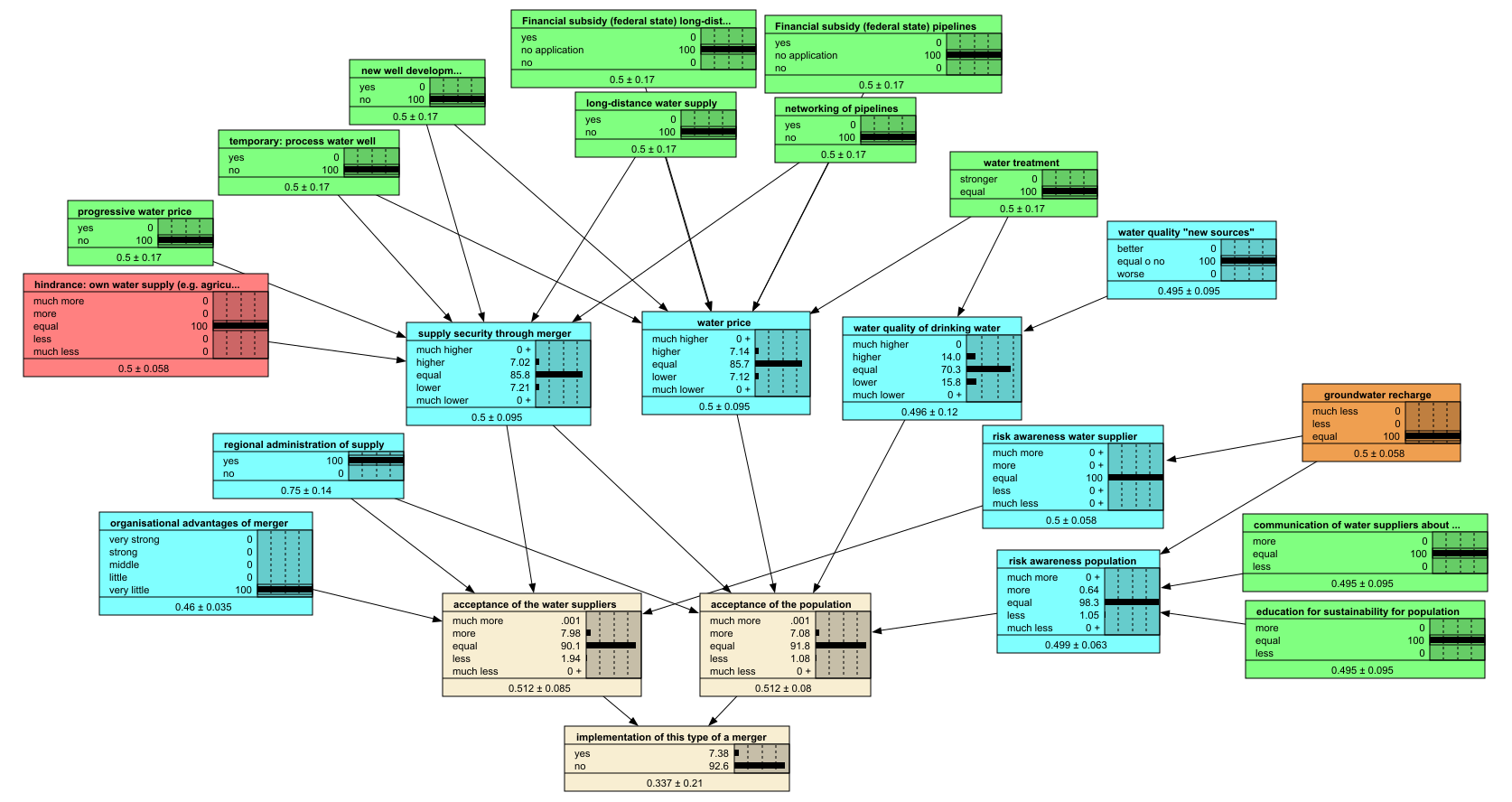 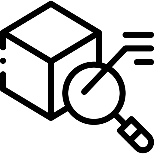 Components
The nodes’ states are relative, so that the Bayesian Belief Network can be used at any time with different boundary conditions and is not limited for use in the present state.
Relative
Weights
Uncertainty
Overview
Bayesian Belief Network
Background
Evaluation
Sensitivity Analysis
Conclusions
Bayesian Belief Network		Characteristics
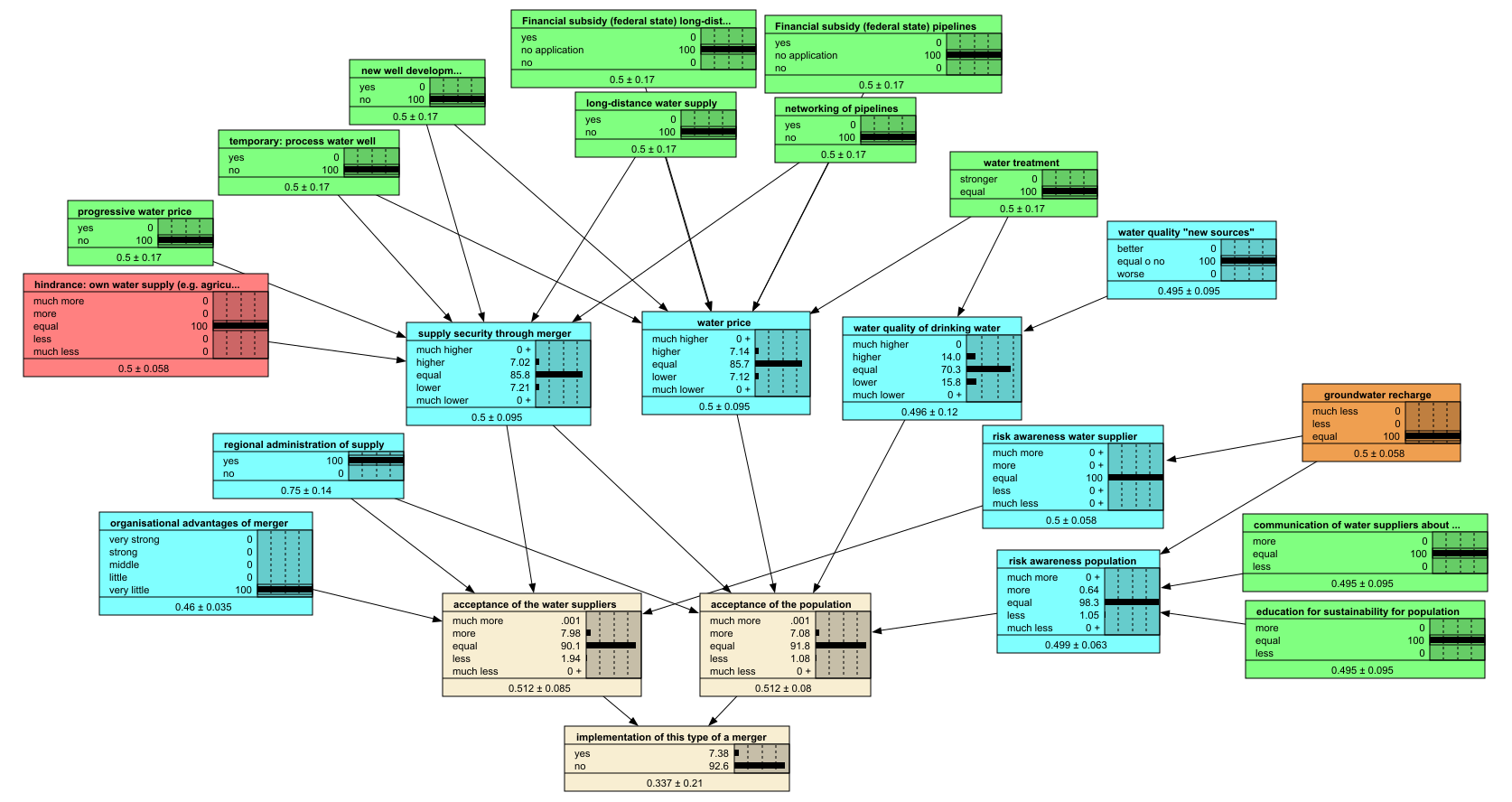 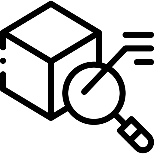 Components
Stakeholders identified weights, which were then used to calculate the conditional probability tables. We find this easier and less time consuming than directly filling out the conditional probability tables with the stakeholders.
Relative
Weights
Uncertainty
Overview
Bayesian Belief Network
Background
Evaluation
Sensitivity Analysis
Conclusions
Bayesian Belief Network		Characteristics
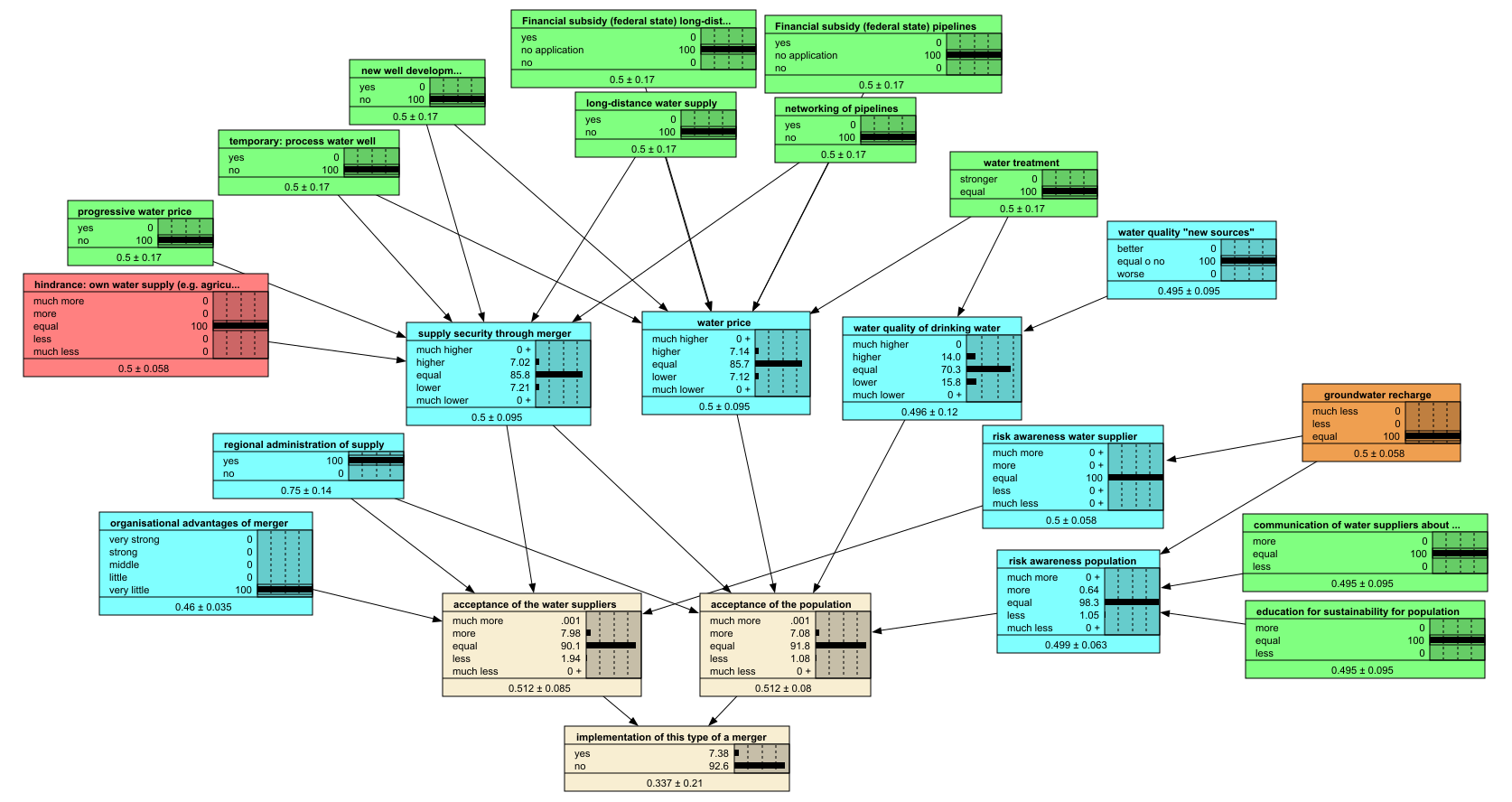 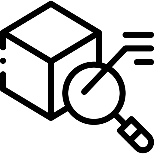 Components
Uncertainty of possible future conditions: different combinations of measures can be explored by turning on and off or inserting probability distributions in the measures and factors.
Relative
Weights
Uncertainty is propagated through the Bayesian Belief Network with the probability distributions of the states. Uncertainty due to the sampling process of the software is also taken into account.
Uncertainty
Overview
Bayesian Belief Network
Background
Evaluation
Sensitivity Analysis
Conclusions
Evaluation
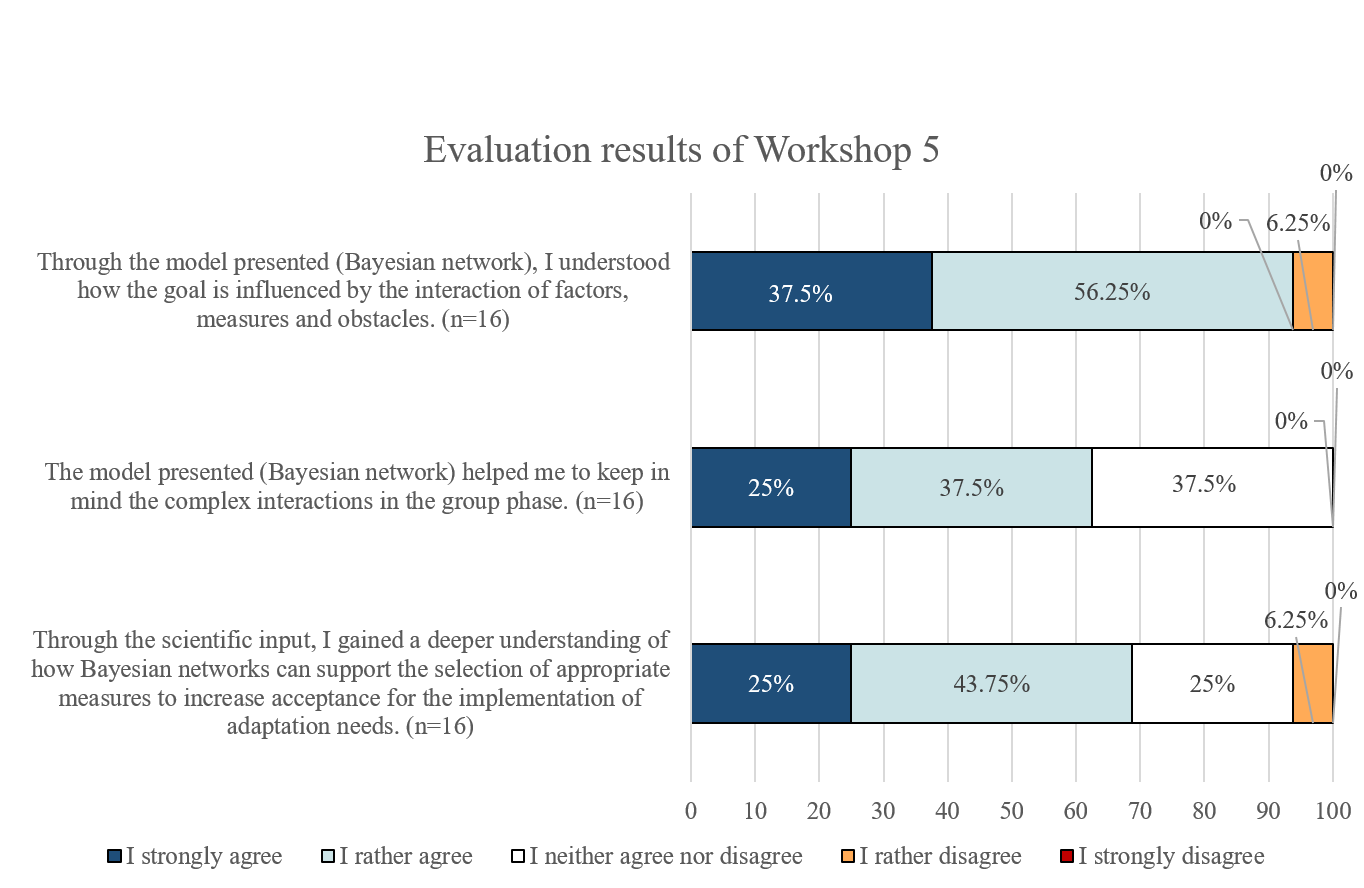 Stakeholders evaluated the Bayesian Belief Network after it was presented.
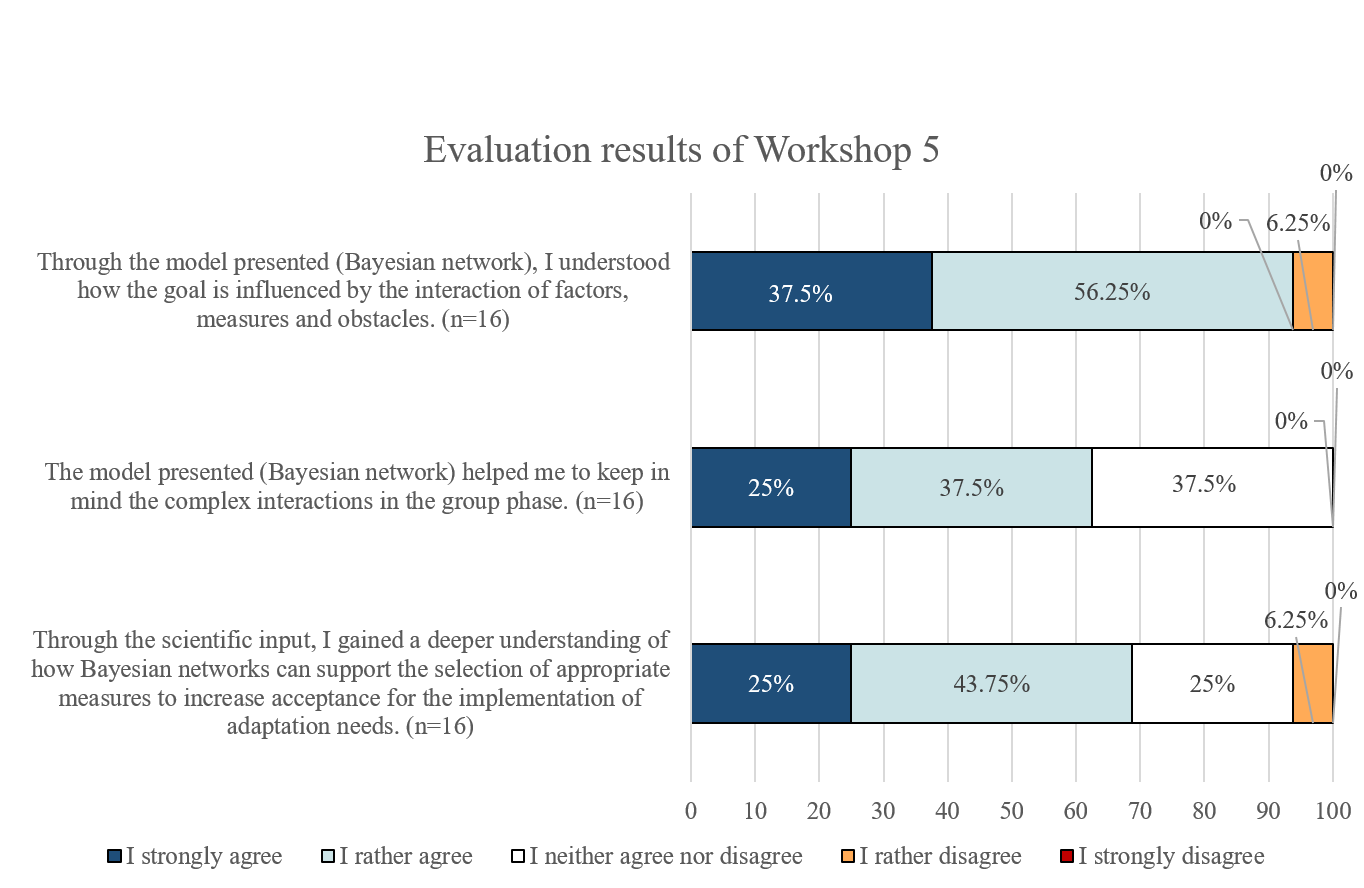 Majority of stakeholders understood the Bayesian Belief Network and the complex interactions that it displays, and found it helpful for identifying first steps to implementation.
Overview
Bayesian Belief Network
Background
Evaluation
Sensitivity Analysis
Conclusions
Sensitivity Analysis
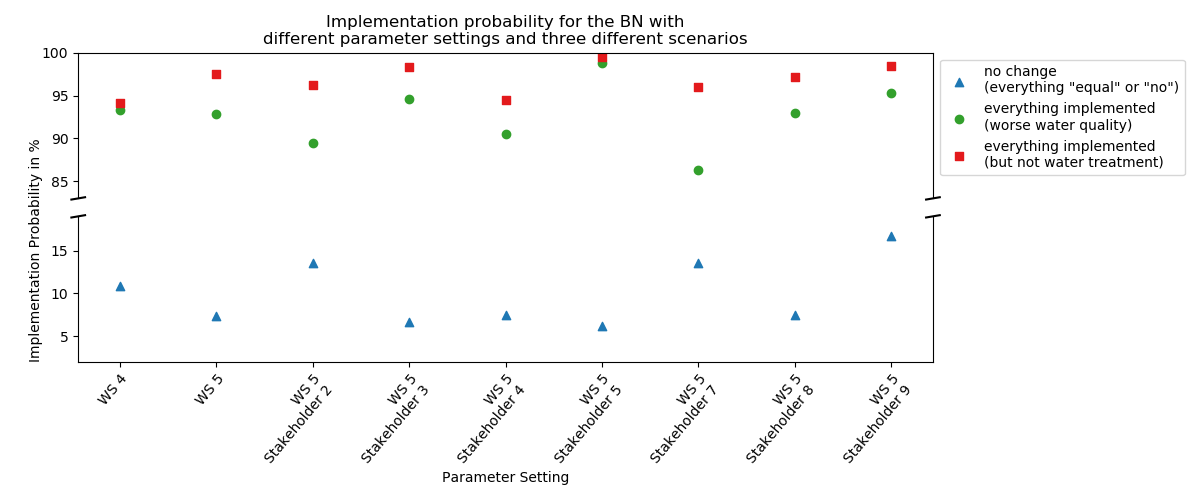 Structure Sensitivity

Analysis how the model reacts if a node is deleted or if nodes are added.
Parameter Sensitivity

Analysis how the model reacts if other weights were chosen.
Overview
Bayesian Belief Network
Background
Evaluation
Sensitivity Analysis
Conclusions
Sensitivity Analysis		Structure Sensitivity
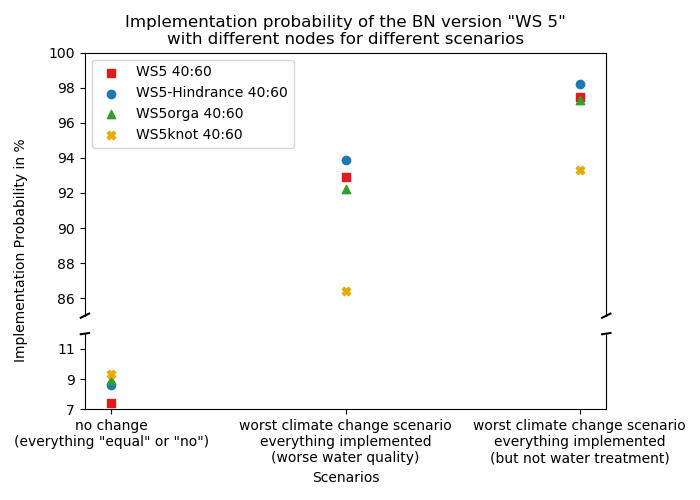 The standard Bayesian Belief Network is WS5 (red square).
If a node is deleted…
If nodes are added…
More …
Parameter Sensitivity …
Overview
Bayesian Belief Network
Background
Evaluation
Sensitivity Analysis
Conclusions
Sensitivity Analysis		Structure Sensitivity
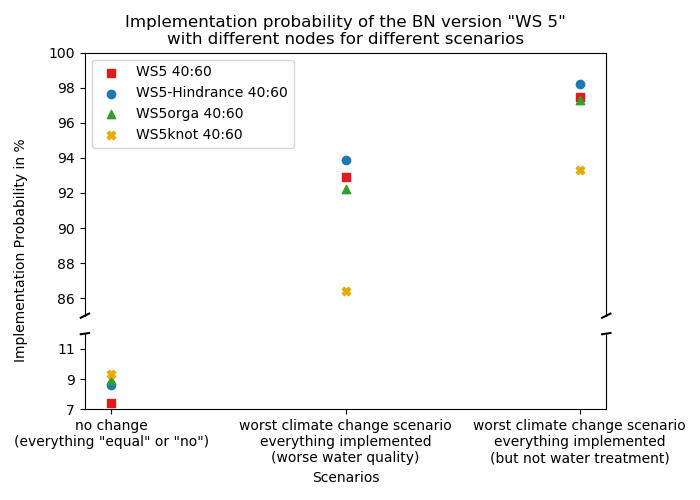 The standard Bayesian Belief Network is WS5 (red square).
If a node is deleted…
If nodes are added…
More …
Parameter Sensitivity …
Overview
Bayesian Belief Network
Background
Evaluation
Sensitivity Analysis
Conclusions
Sensitivity Analysis		Structure Sensitivity
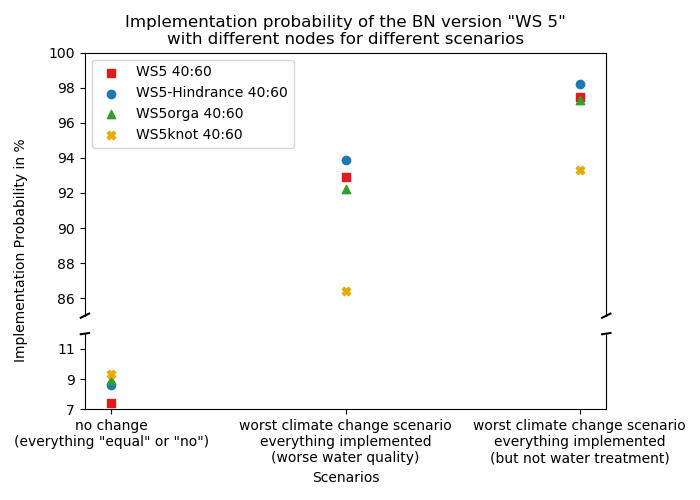 The standard Bayesian Belief Network is WS5 (red square).
If a node is deleted (WS5-Hindrance, blue point), the other nodes have a higher weight leading to higher implementation probabilities, if the nodes are activated.
If nodes are added…
More …
Parameter Sensitivity …
Overview
Bayesian Belief Network
Background
Evaluation
Sensitivity Analysis
Conclusions
Sensitivity Analysis		Structure Sensitivity
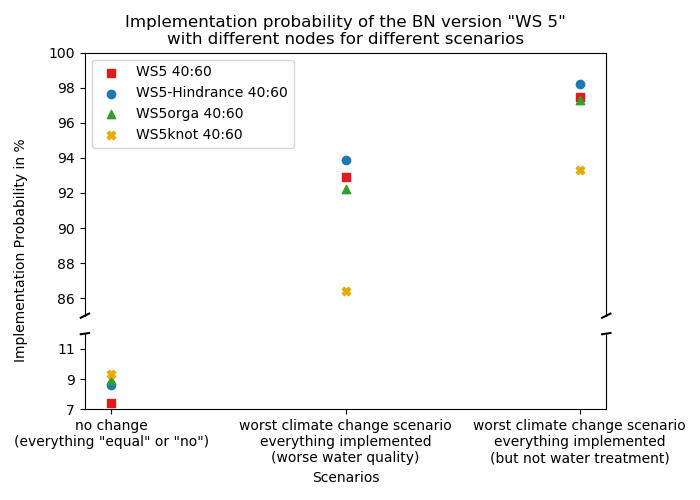 The standard Bayesian Belief Network is WS5 (red square).
If a node is deleted…
If nodes are added (WS5orga, green triangle; WS5knot, yellow cross), the results are buffered (not so extreme). 

In case of WS5knot (yellow cross), summarizing nodes were introduced between some measures and the influenced factor to get a better overview. This strongly decreased the implementation probability. It resulted in decreased influence of the measures on the goal, thus the distance between the measures and the goal should be the same for all measures.
More …
Parameter Sensitivity …
Overview
Bayesian Belief Network
Background
Evaluation
Sensitivity Analysis
Conclusions
Sensitivity Analysis		Parameter Sensitivity
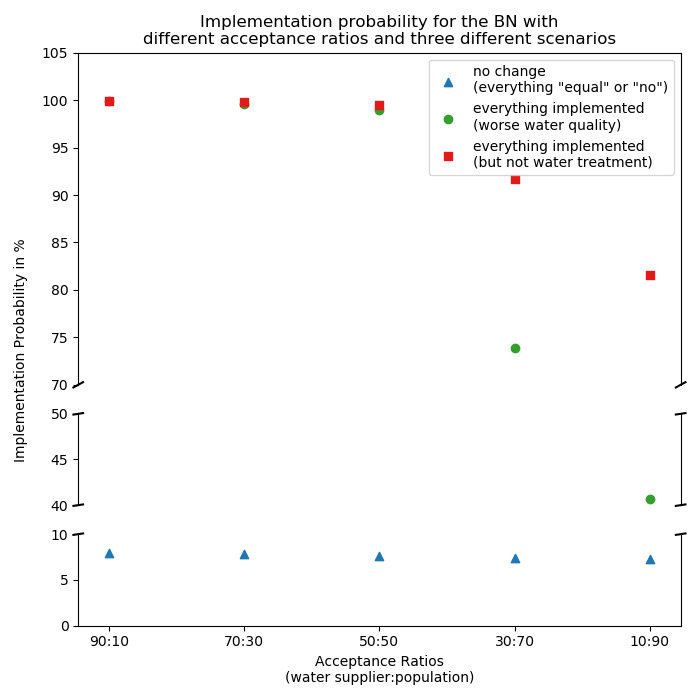 To implement the adaptation measures (= goal), the acceptance of the water suppliers and the population is needed. Here, the weights of their acceptance influencing the implementation is varied to evaluate the sensitivity.
The higher the influence of the population, the lower the implementation probability.
Structure Sensitivity …
More …
Overview
Bayesian Belief Network
Background
Evaluation
Sensitivity Analysis
Conclusions
Sensitivity Analysis		Parameter Sensitivity
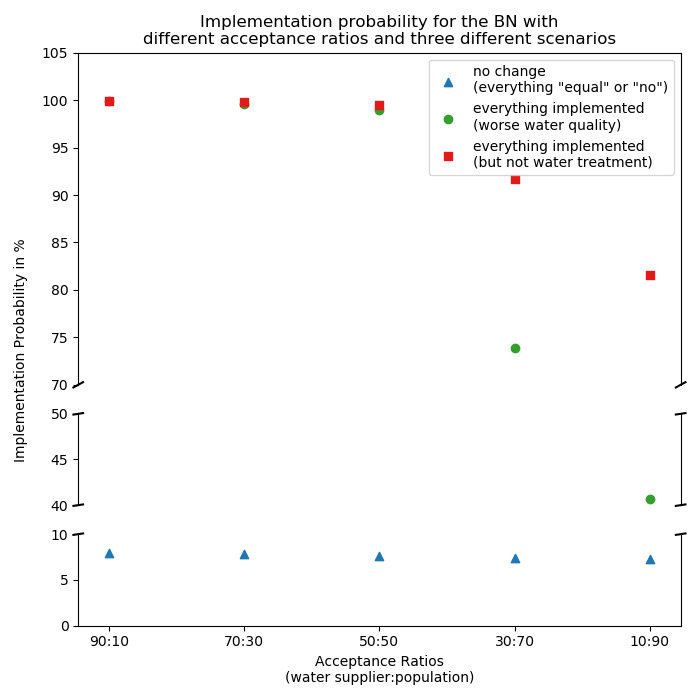 To implement the adaptation measures (= goal), the acceptance of the water suppliers and the population is needed. Here, the weights of their acceptance influencing the implementation is varied to evaluate the sensitivity.
The higher the influence of the population, the lower the implementation probability.
Structure Sensitivity …
More …
Overview
Bayesian Belief Network
Background
Evaluation
Sensitivity Analysis
Conclusions
Conclusions
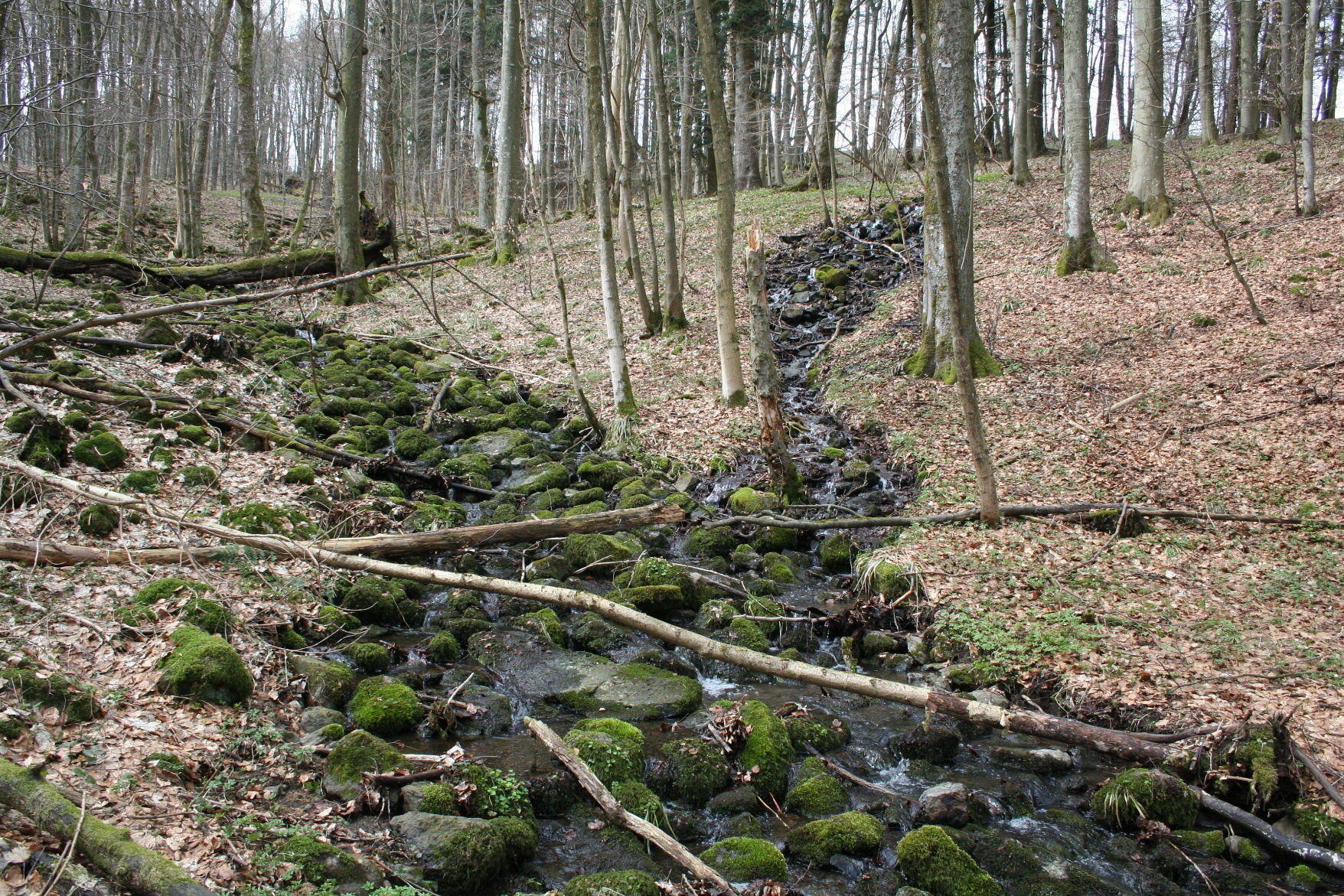 Set up network structure and weights with stakeholdersUnderstandable and quick way to participatorily set up a Bayesian Belief Network is by developing network structure and identify weights for the relationships between the components with the stakeholders.

The longer the distance in the network to goal, the less impactThe chains in the network structure should be short, because the inputs are buffered, the longer the chains are. Moreover, for all measures, the distance between them and the goal should be the same.
Overview
Bayesian Belief Network
Background
Evaluation
Sensitivity Analysis
Conclusions
Thank you…
…to the Hessian Agency for Nature Conservation, Environment and Geology (HLNUG) and its Centre on Climate Change and Adaptation (FZK) for funding the project KlimaRhön, the Biosphere reserve Rhön for the good collaboration and the stakeholders for their lively engagement.
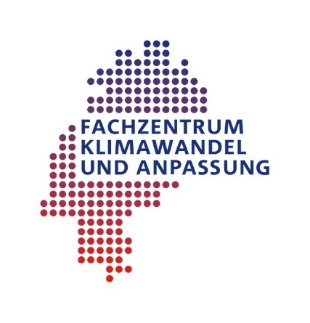 …to you for your interest!
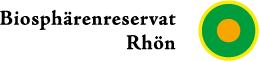 I’m happy for your comments, suggestions and questions. You can contact me via

la.mueller@em.uni-frankfurt.de
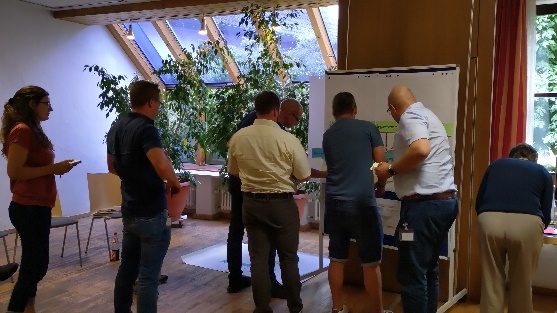 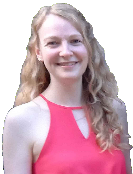 Overview
Bayesian Belief Network
Background
Evaluation
Sensitivity Analysis
Conclusions
References
7Bammer, G. (2013). Disciplining interdisciplinarity: Integration and implementation sciences for researching complex real-world problems. ANU Press. 

2Daniels, E., Bharwani, S., Swartling, A. G., Vulturius, G., & Brandon, K. (2020). Refocusing the climate services lens: Introducing a framework for co-designing “transdisciplinary knowledge integration processes" to build climate resilience. Climate Services, 19(100181). https://doi.org/10.1016/j.cliser.2020.100181

3Döll, P., & Romero-Lankao, P. (2017). How to embrace uncertainty in participatory climate change risk management - A roadmap. Earth's Future, 5(1):18-36. https://doi.org/10.1002/2016EF000411

9Hedelin, B., Gray, S., Woehlke, S., BenDor, T. K., Singer, A., Jordan, R., Zellner, M., Giabbanelli, P., Glynn, P., Jenni, K., et al. (2021). What's left before participatory modeling can fully support real-world environmental planning processes: A case study review. Environmental Modelling & Software, 143:105073.

4Krueger, T., Maynard, C., Carr, G., Bruns, A., Mueller, E. N., & Lane, S. (2016). A transdisciplinary account of water research. Wiley Interdisciplinary Reviews: Water, 3(3):369-389. https://doi.org/10.1002/wat2.1132

1Milly, P. C., Betancourt, J., Falkenmark, M., Hirsch, R. M., Kundzewicz, Z. W., Lettenmaier, D. P., & Stouffer, R. J. (2008). Stationarity is dead: Whither water management? Science, 319(5863):573-574.

5Scrieciu, A., Pagano, A., Coletta, V. R., Fratino, U., & Giordano, R. (2021). Bayesian Belief Networks for Integrating Scientific and Stakeholders' Knowledge to Support Nature-Based Solution Implementation. Frontiers in Earth Science, 9:674618. https://doi.org/10.3389/feart.2021.674618 

6Strasser, U., Vilsmaier, U., Prettenhaler, F., Marke, T., Steiger, R., Damm, A., et al. (2014). Coupled component modelling for inter- and transdisciplinary climate change impact research: Dimensions of integration and examples of interface design. Environmental modelling & software, 60:180-187. https://doi.org/10.1016/j.envsoft.2014.06.014 

8Verweij, M., Douglas, M., Ellis, R., Engel, C., Hendriks, F., Lohmann, S., Ney, S., Rayner, S., & Thompson, M. (2006). Clumsy solutions for a complex world: the case of climate change. Public administration, 84(4):817-843.

Zaenker, S. & Reiss, M. (2015). Quellen der Rhön - Ein bedrohter und schützenswerter Lebensraum. Hessische Verwaltungsstelle Biosphärenreservat Rhön.
Overview
Bayesian Belief Network
Background
Evaluation
Sensitivity Analysis
Conclusions
Graphics
Light bulb: <a href="https://www.flaticon.com/de/kostenlose-icons/idee" title="idee Icons">Idee Icons erstellt von Pixel perfect - Flaticon</a>

Gears: <a href="https://www.flaticon.com/de/kostenlose-icons/die-einstellungen" title="die einstellungen Icons">Die einstellungen Icons erstellt von Icon Mart - Flaticon</a>

Characteristics: <a href="https://www.flaticon.com/free-icons/details" title="details icons">Details icons created by Freepik - Flaticon</a>

Photo of dry soil: Anna-Lena Bieneck

Photo of spring: Stefan Zaenker
Overview
Bayesian Belief Network
Background
Evaluation
Sensitivity Analysis
Conclusions
Sensitivity Analysis		Structure Sensitivity
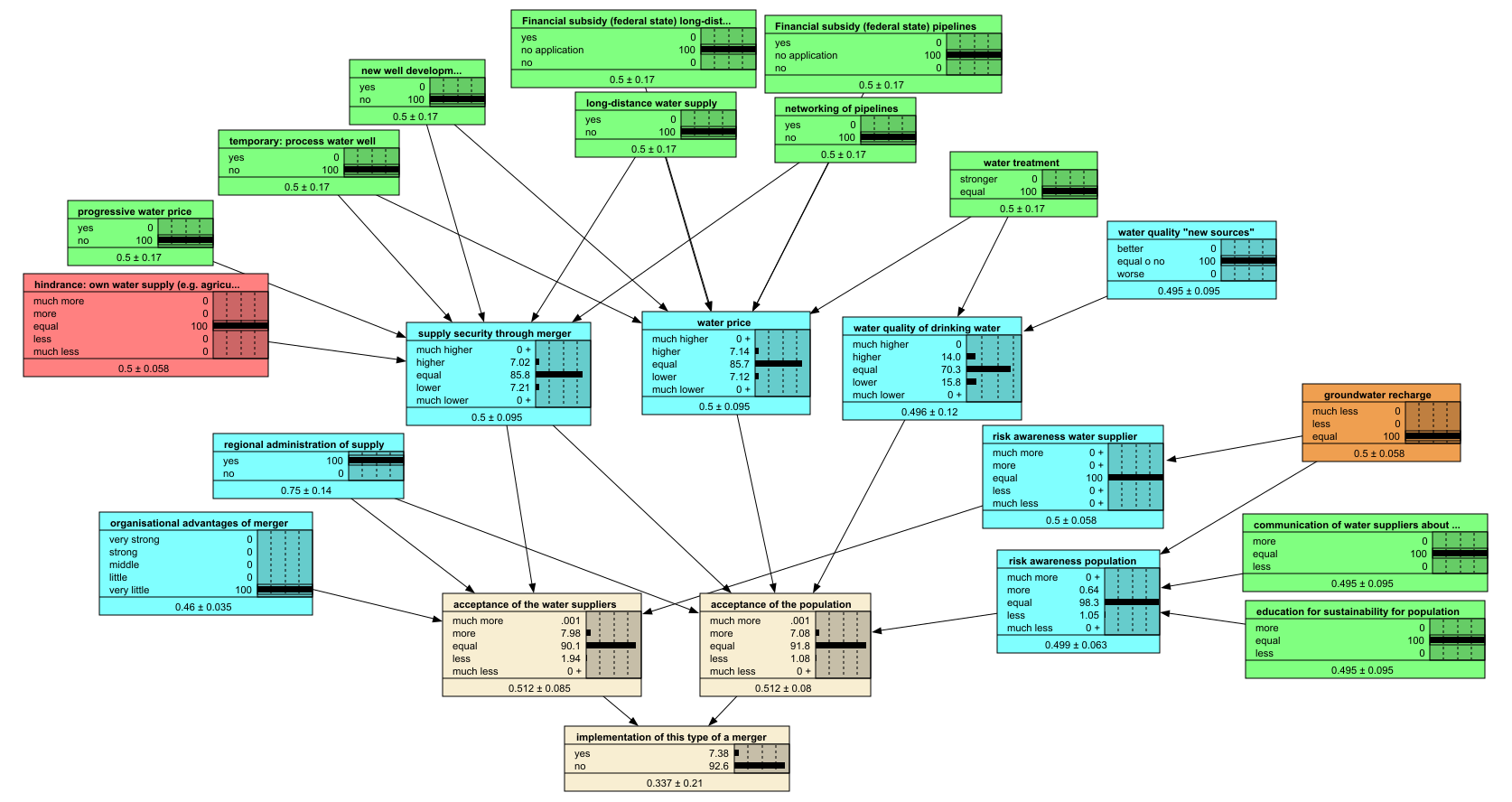 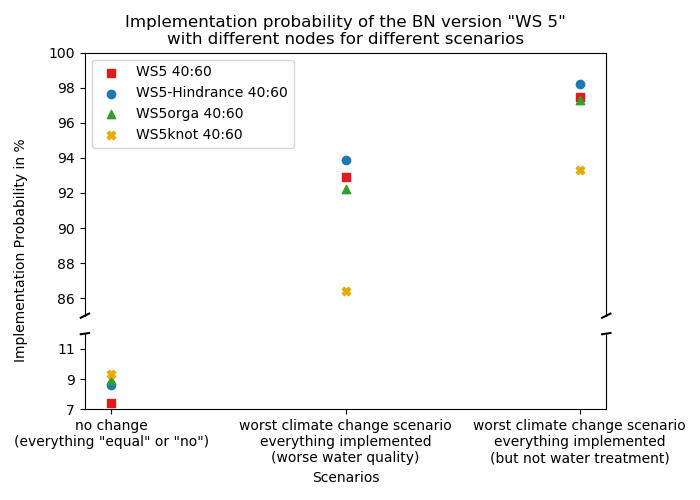 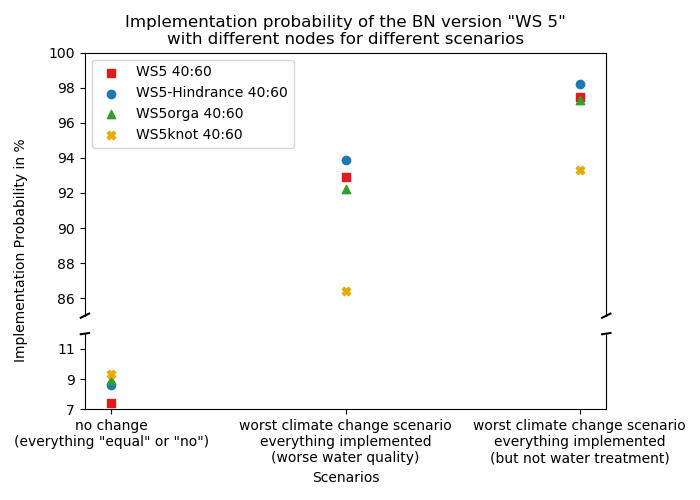 The standard Bayesian Belief Network is WS5 (red square).
If a node is deleted…
If nodes are added…
Parameter Sensitivity …
Overview
Bayesian Belief Network
Background
Evaluation
Sensitivity Analysis
Conclusions
Sensitivity Analysis		Structure Sensitivity
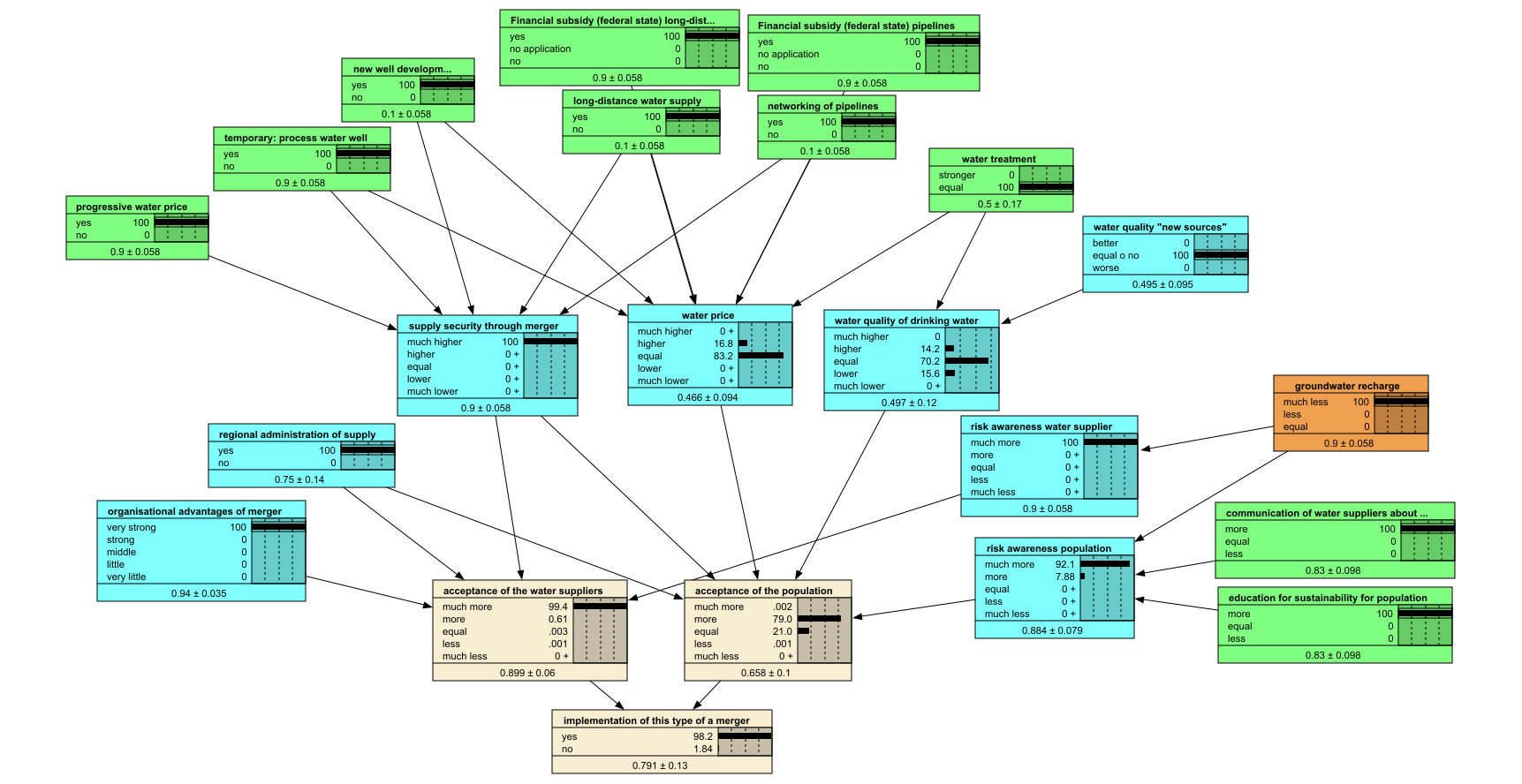 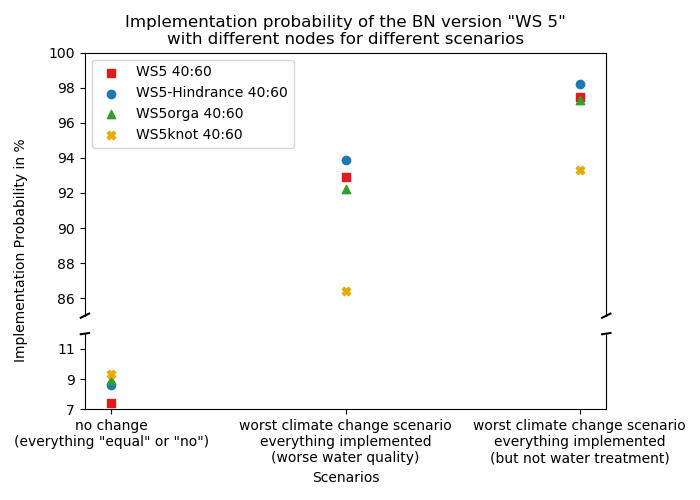 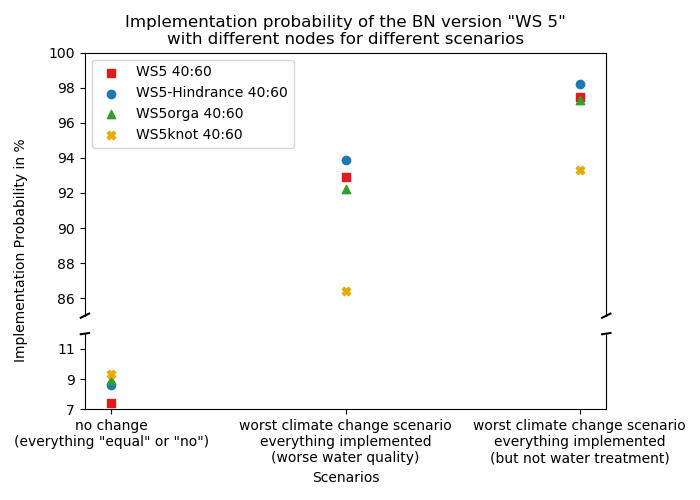 The standard Bayesian Belief Network is WS5 (red square).
If a node is deleted…
If nodes are added…
Parameter Sensitivity …
Overview
Bayesian Belief Network
Background
Evaluation
Sensitivity Analysis
Conclusions
Sensitivity Analysis		Structure Sensitivity
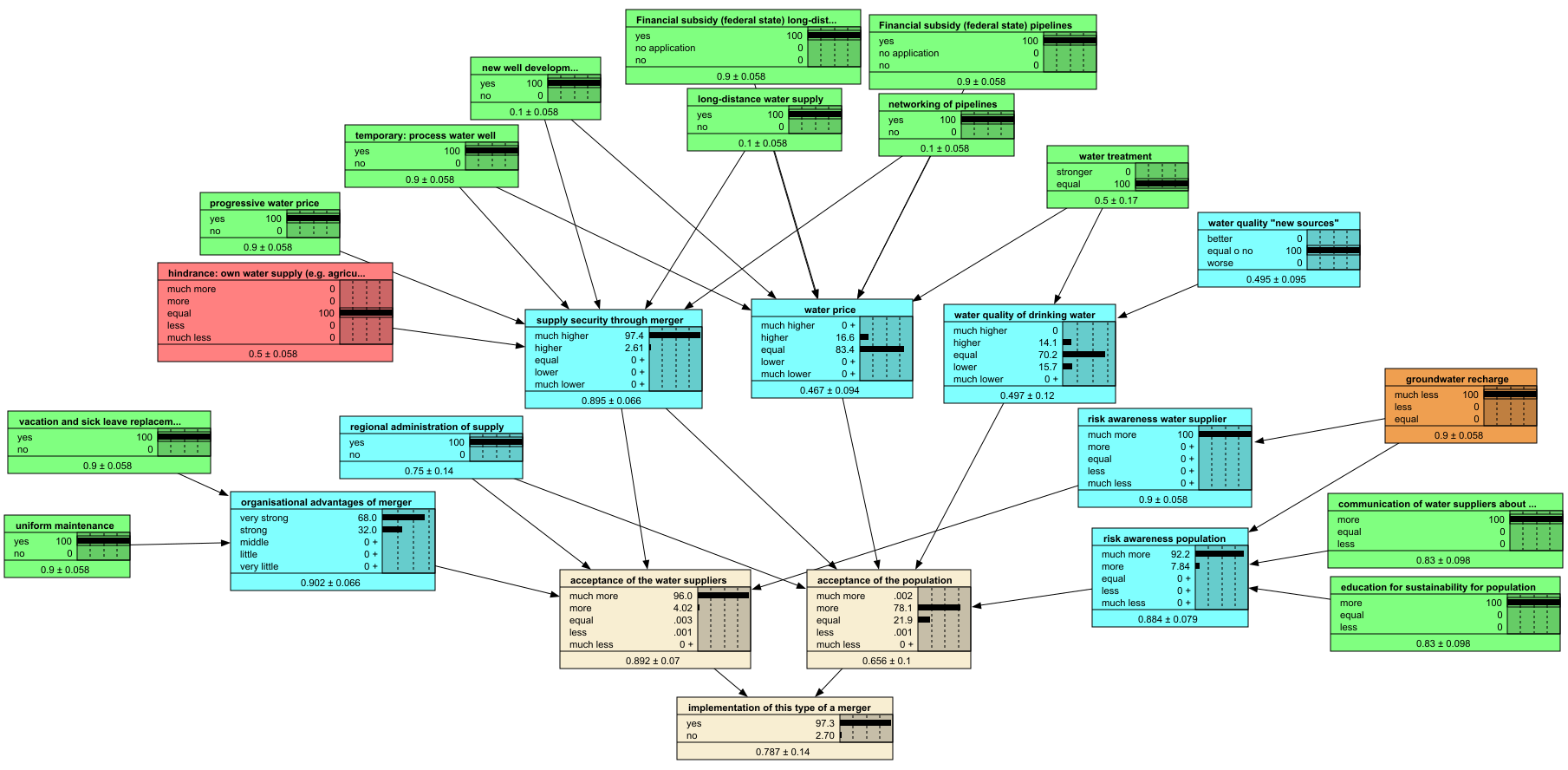 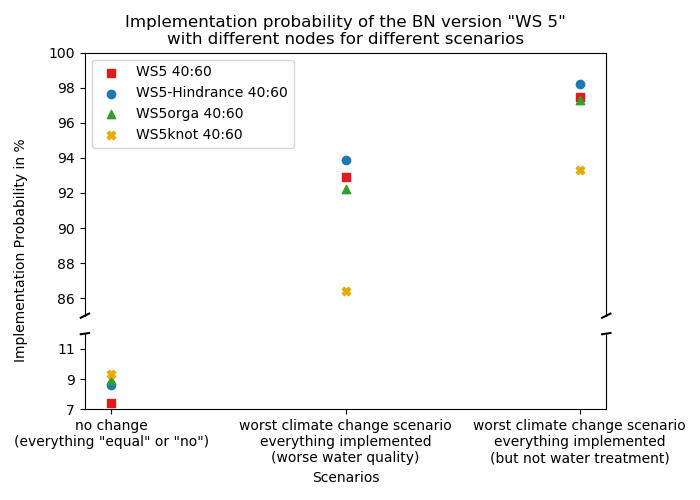 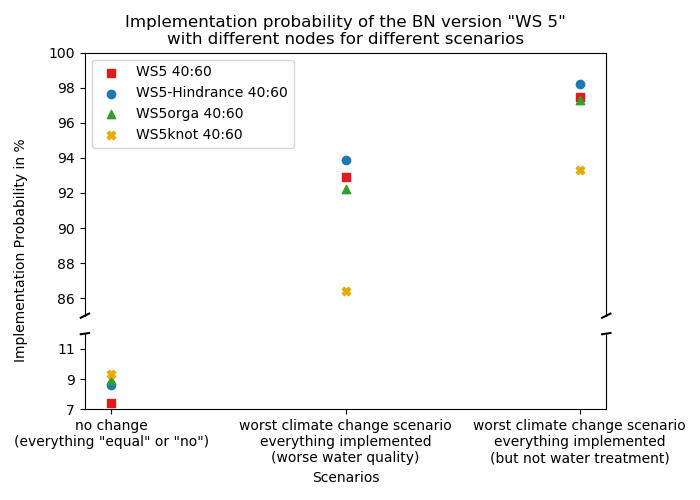 The standard Bayesian Belief Network is WS5 (red square).
If a node is deleted…
If nodes are added…
Parameter Sensitivity …
Overview
Bayesian Belief Network
Background
Evaluation
Sensitivity Analysis
Conclusions
Sensitivity Analysis		Structure Sensitivity
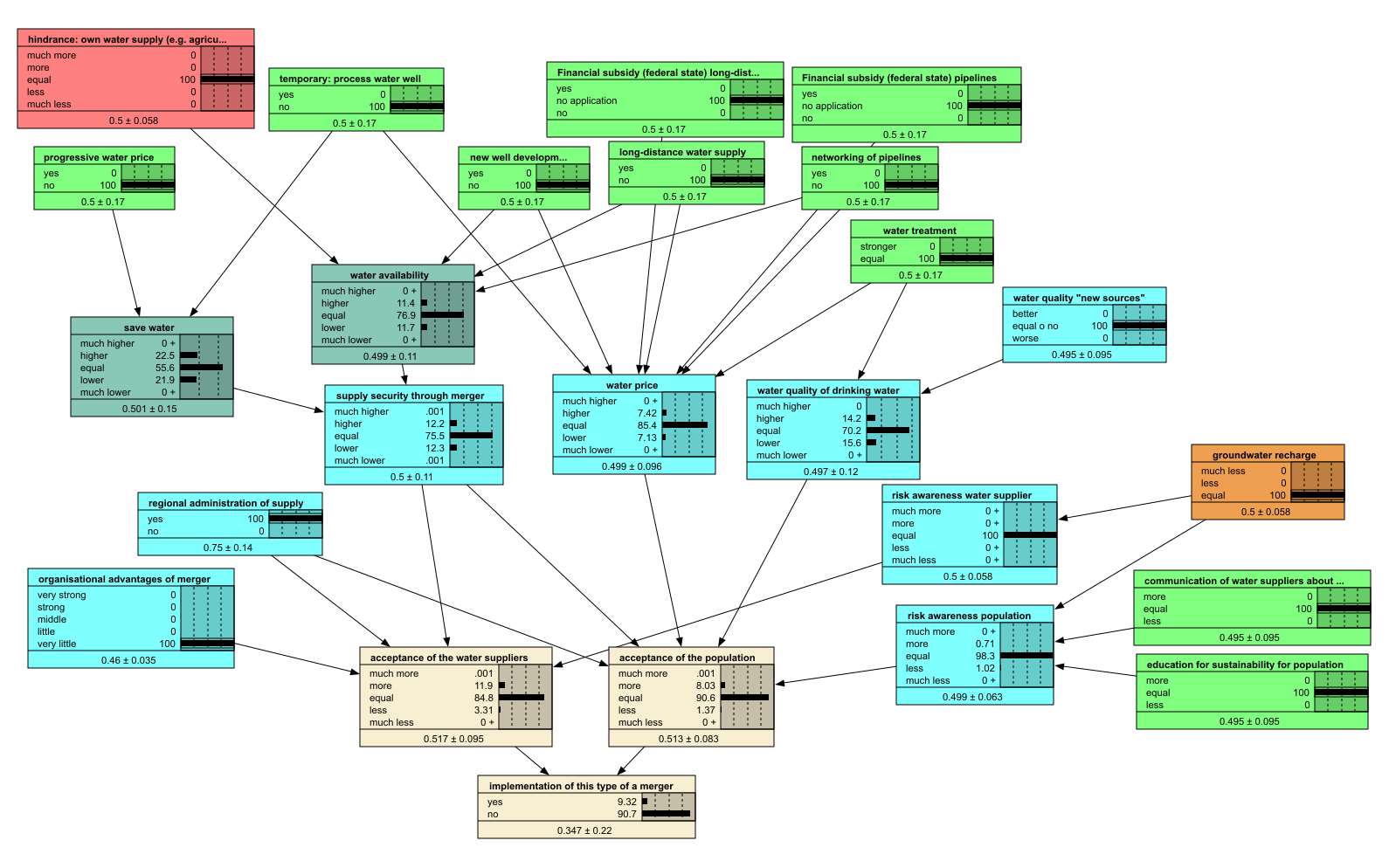 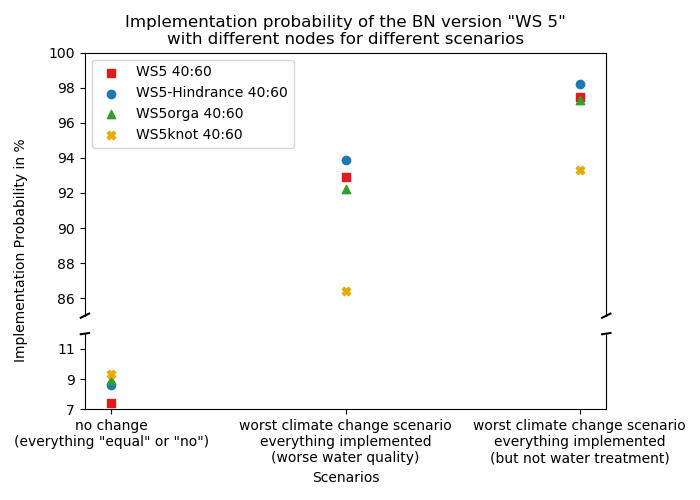 The standard Bayesian Belief Network is WS5 (red square).
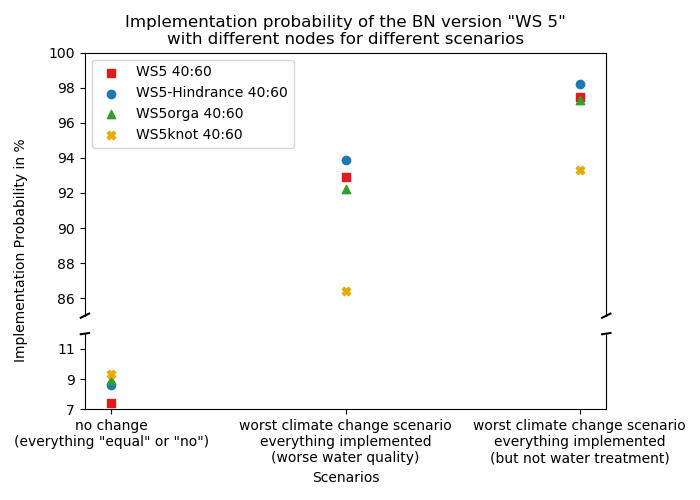 If a node is deleted…
If nodes are added…
Parameter Sensitivity …
Overview
Bayesian Belief Network
Background
Evaluation
Sensitivity Analysis
Conclusions
Sensitivity Analysis		Structure Sensitivity
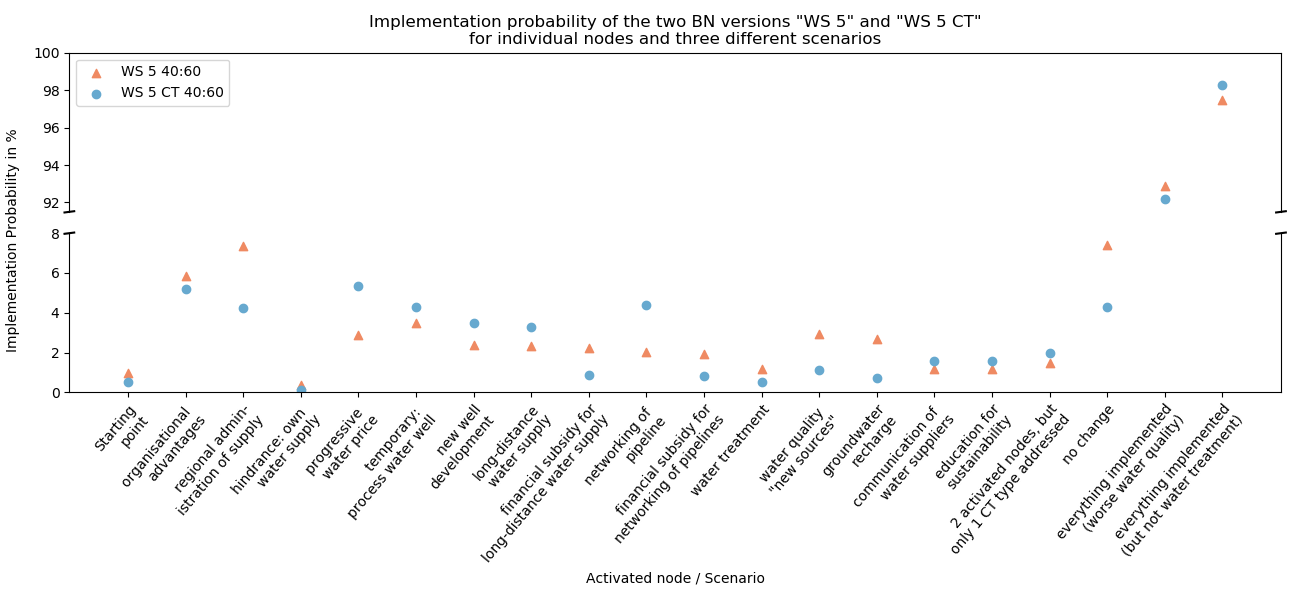 The implementation probabilities calculated by “WS 5 CT” are higher than “WS 5”, when nodes are activated that influence the Cultural Theory (CT)-node.
Overview
Bayesian Belief Network
Background
Evaluation
Sensitivity Analysis
Conclusions
Sensitivity Analysis		Structure Sensitivity
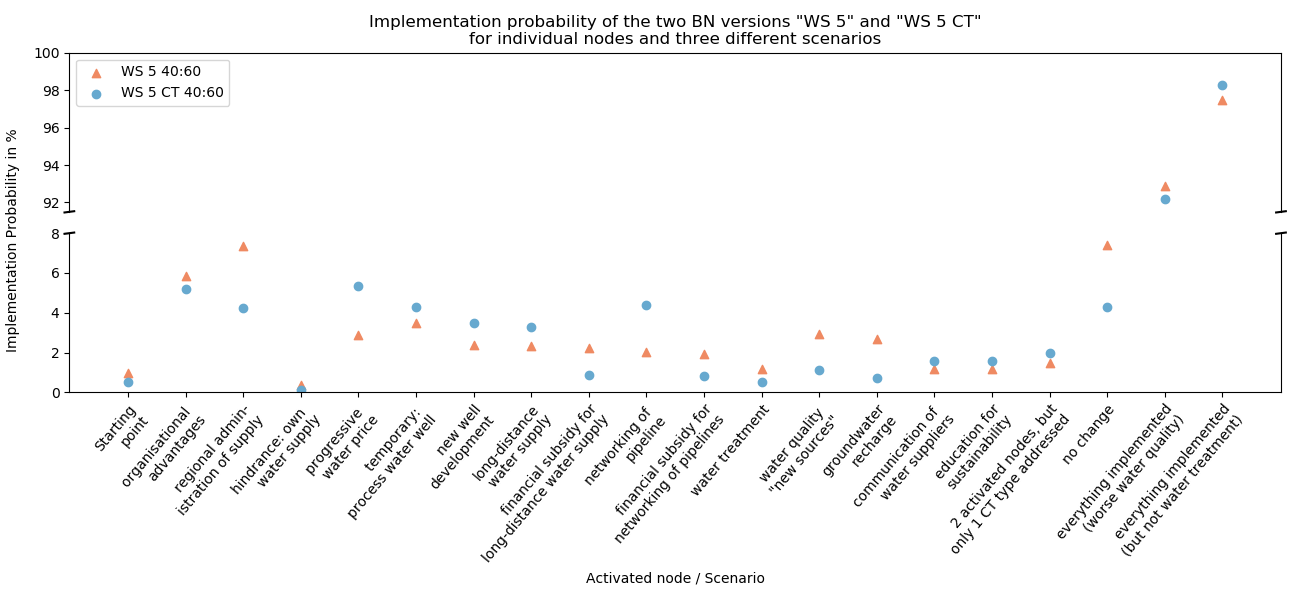 The sociologists in the project KlimaRhön conducted research on the Cultural Theory (CT), which implies that different measures address different types of people. According to the Cultural Theory, there are four types of people, namely hierarchical, egalitarian, individualistic, and fatalistic, who prefer different strategies. The more types are addressed by measure(s), the more clumsy is a solution and the more implementable.8

8Verweij et al., 2006
The implementation probabilities calculated by “WS 5 CT” are higher than “WS 5”, when nodes are activated that influence the Cultural Theory (CT)-node.
Overview
Bayesian Belief Network
Background
Evaluation
Sensitivity Analysis
Conclusions
Sensitivity Analysis		Structure Sensitivity
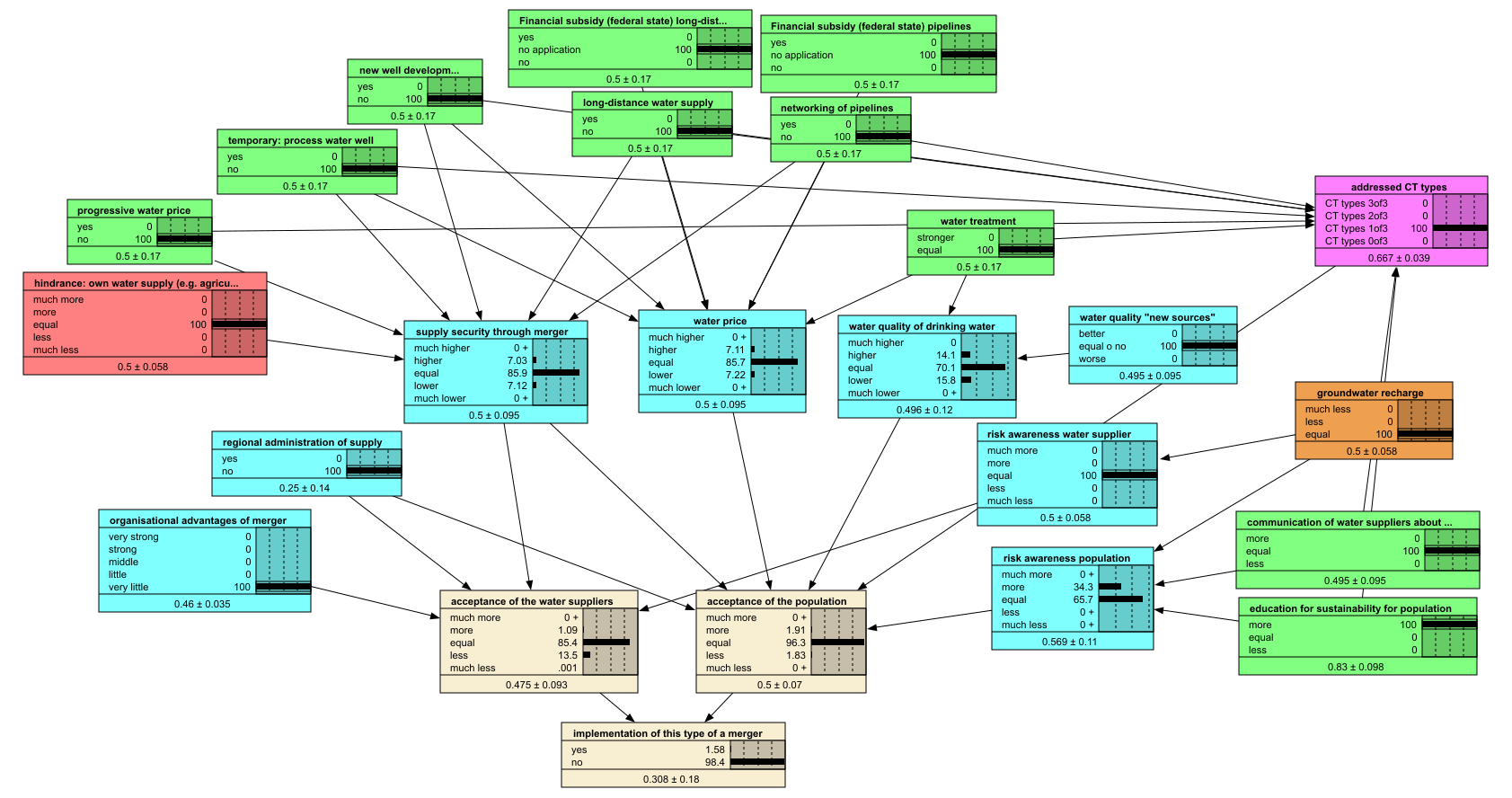 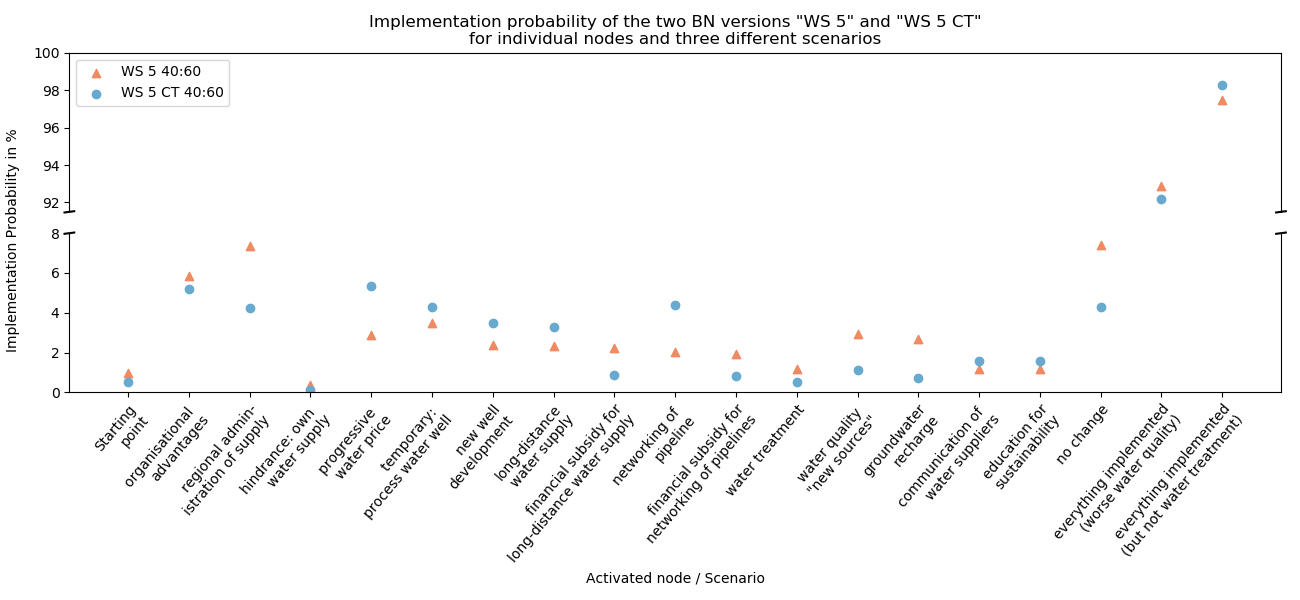 Overview
Bayesian Belief Network
Background
Evaluation
Sensitivity Analysis
Conclusions
Sensitivity Analysis		Parameter Sensitivity
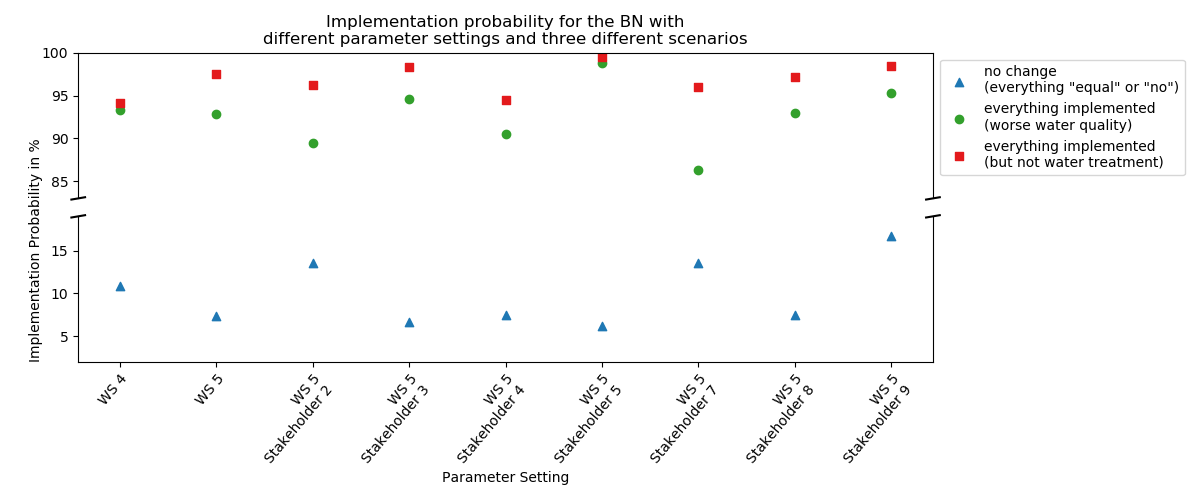 The stakeholders identified weights, which were build to conditional probability tables. The implementation probability varies (range of ~15%), depending on which weights (mean weights or individual stakeholder weights) are used.
Overview
Bayesian Belief Network
Background
Evaluation
Sensitivity Analysis
Conclusions